Австралія
Австралійський Союз
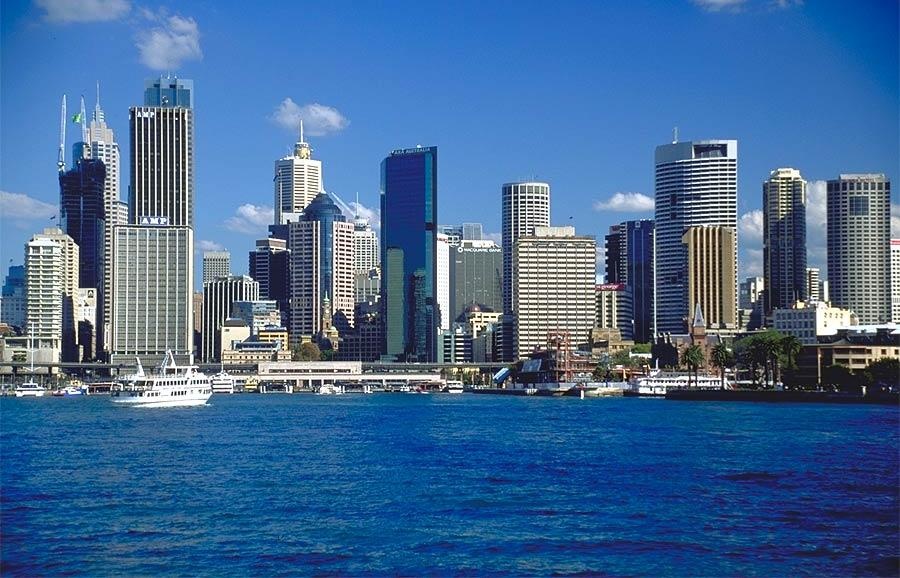 Столиця: Канберра
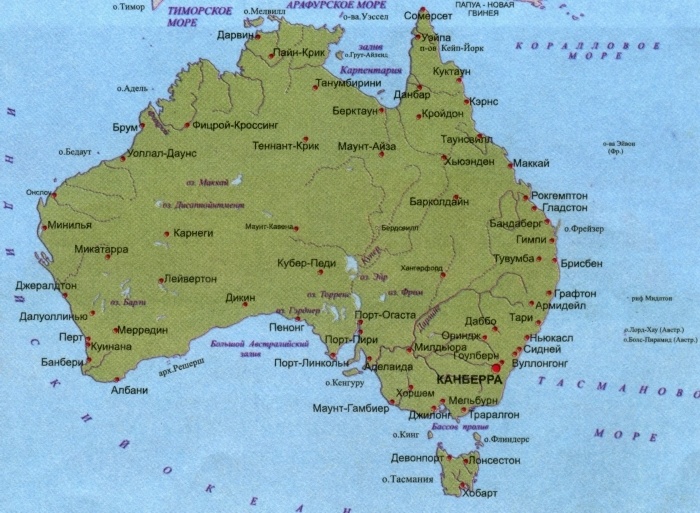 Площа: 7,7 млн км2
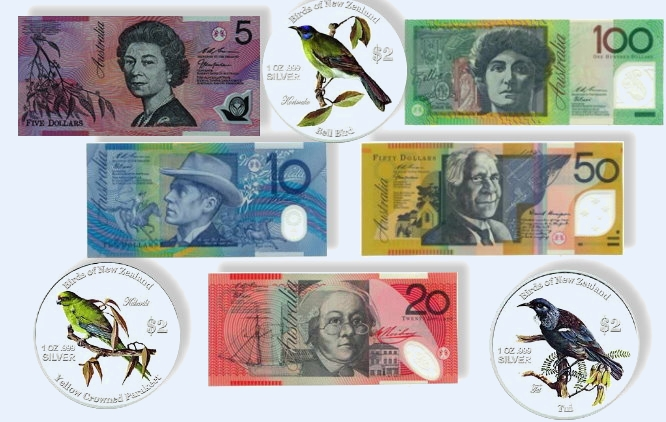 Валюта: Австралійський долар
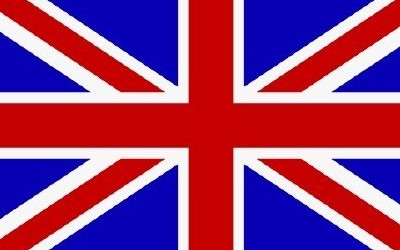 Офіційна мова: англійська
Прапор Австралії
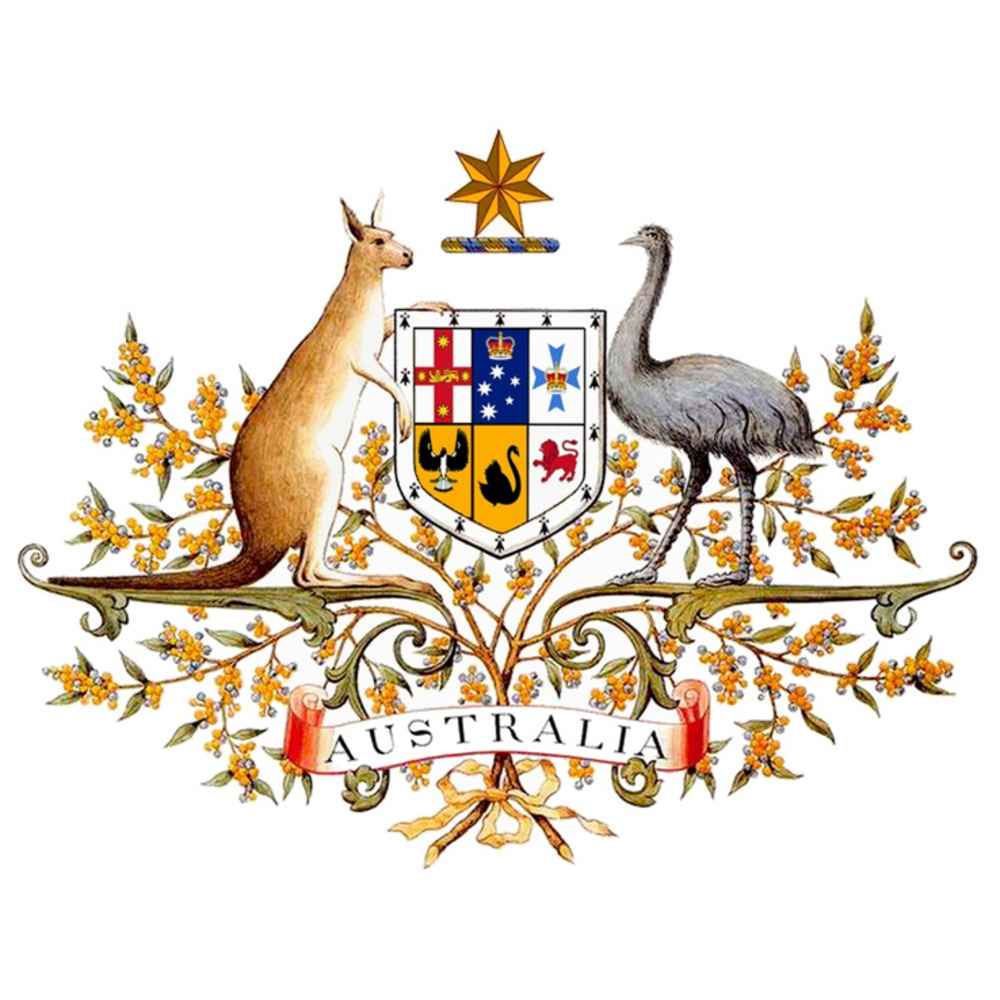 Герб Австралії
Державний устрій: федеративний
Форма державного правління: конституційна монархія (головою є англійська королева), фактично Австралія є парламентською республікою
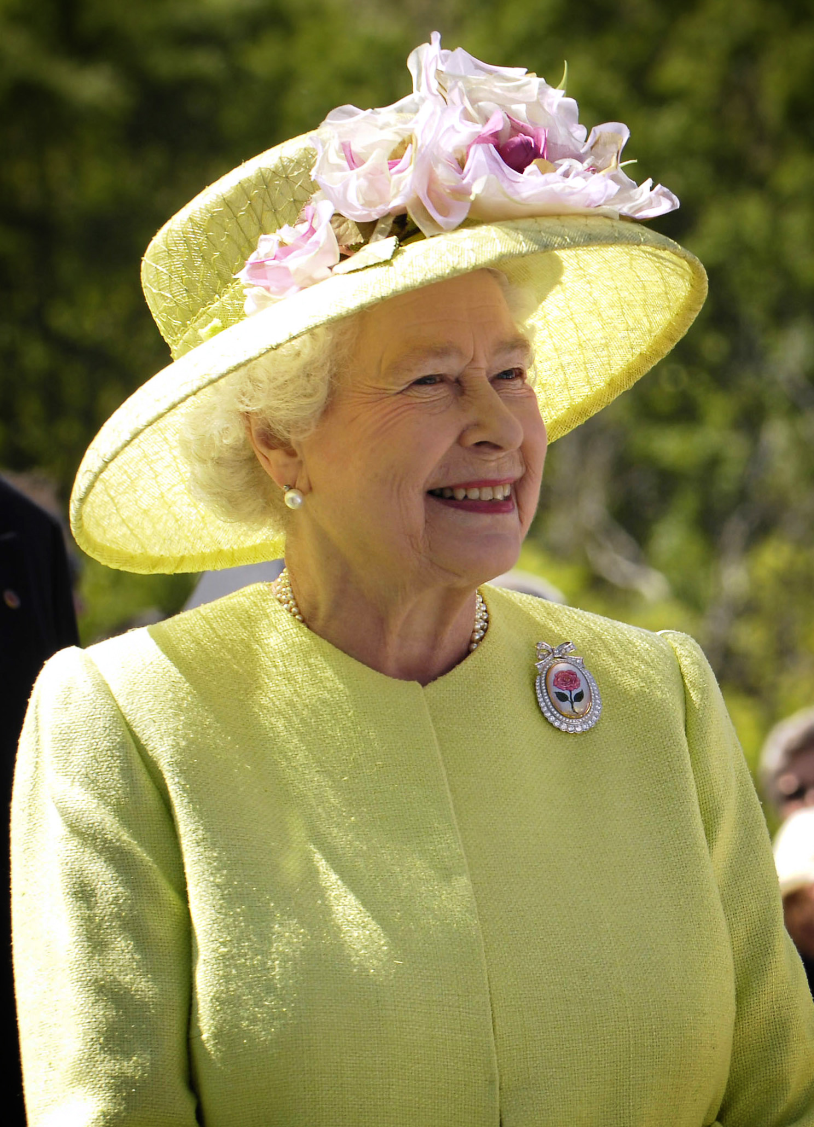 Географічне положення
Oстрів Нова Ґвінея
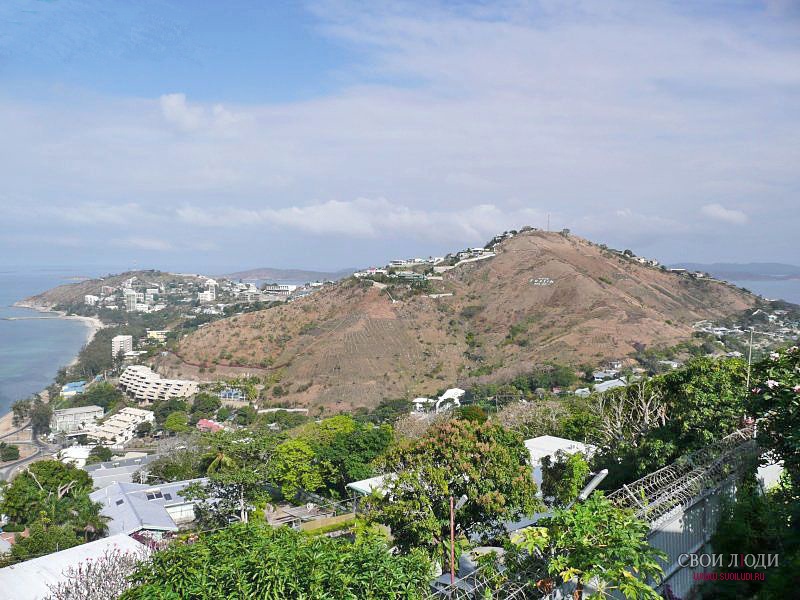 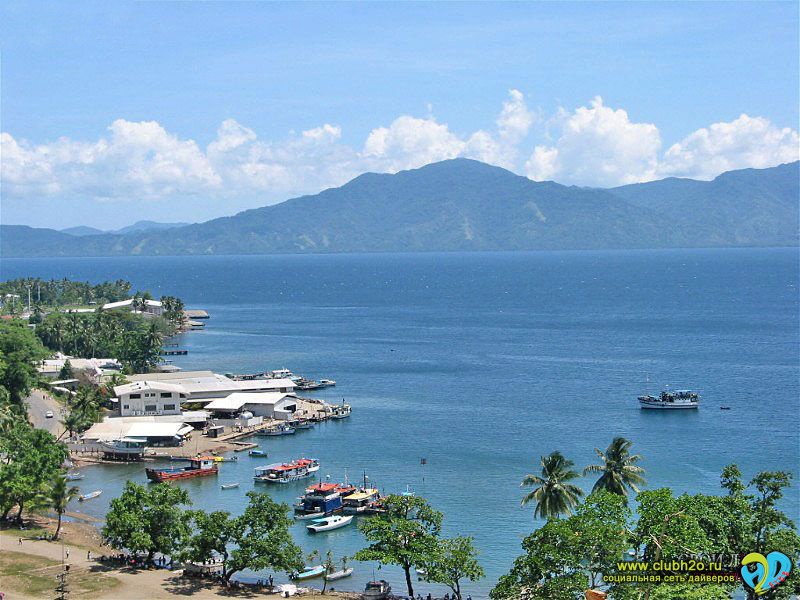 Oстрови Нової Зеландії
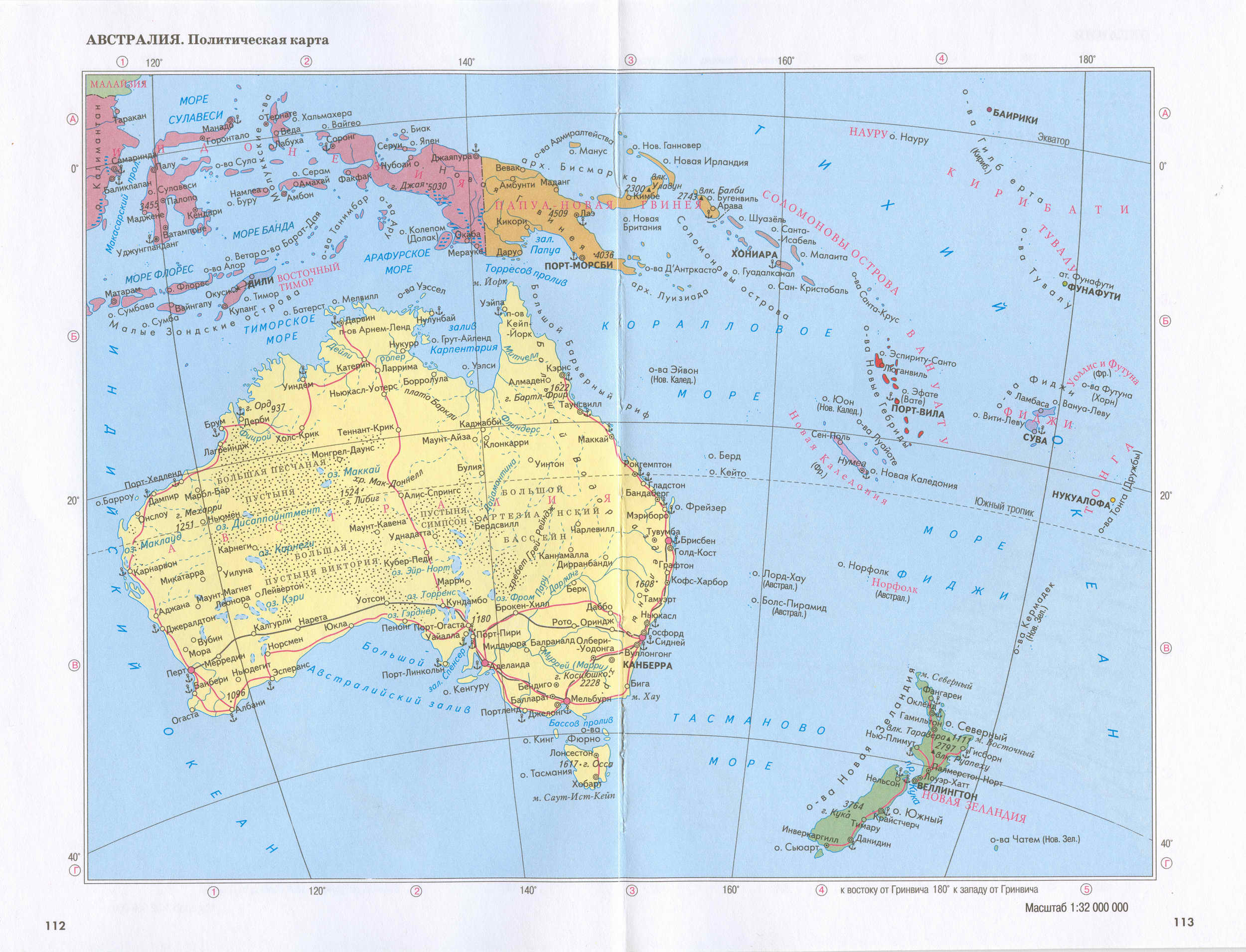 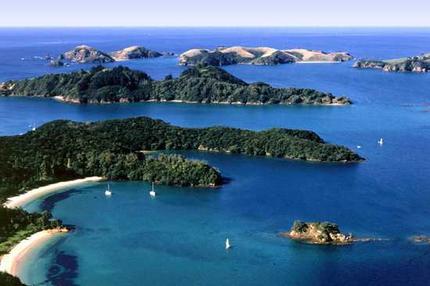 Штати
Населення
Hаселення – 23,5 млн. чол.
Середня тривалість життя-81,2 р.
Природні умови та ресурси
Австралія — найплоскіший материк
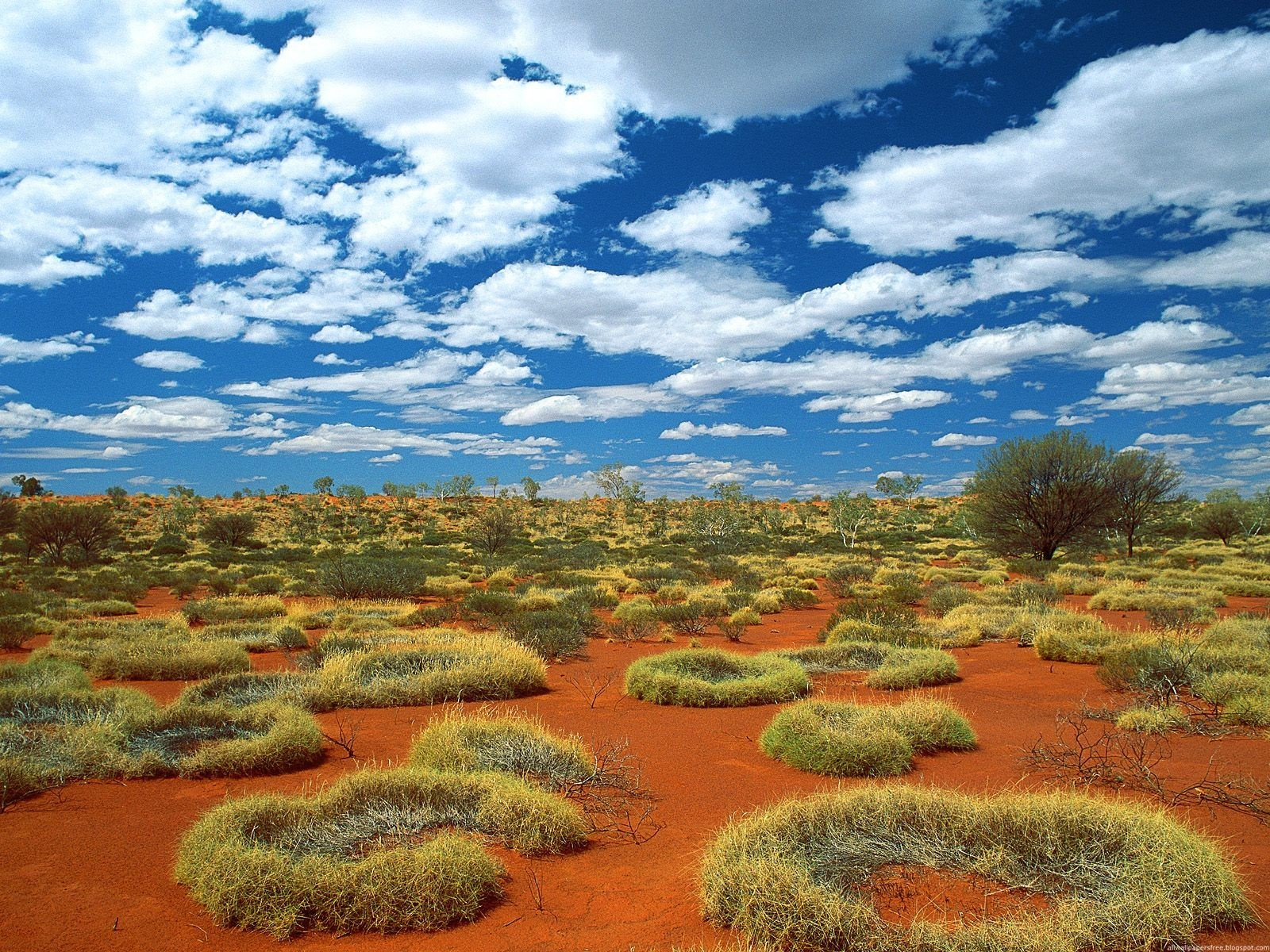 Великий Вододільний хребет
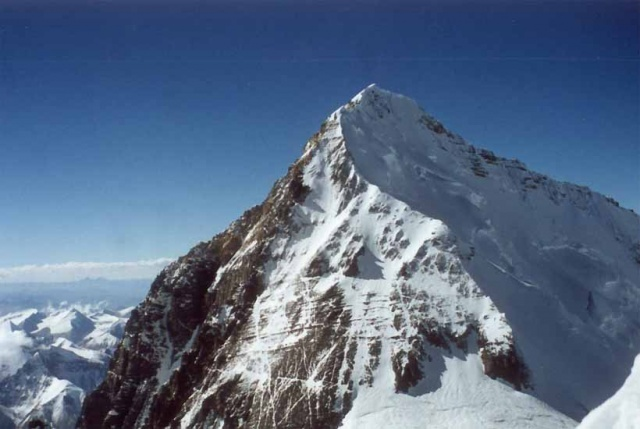 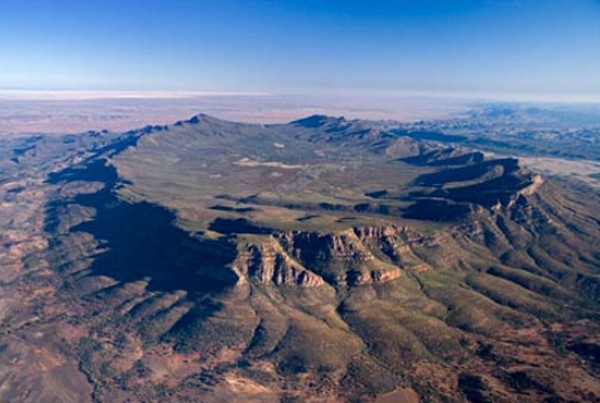 Клімат
Австралія розташована в трьох кліматичних поясах
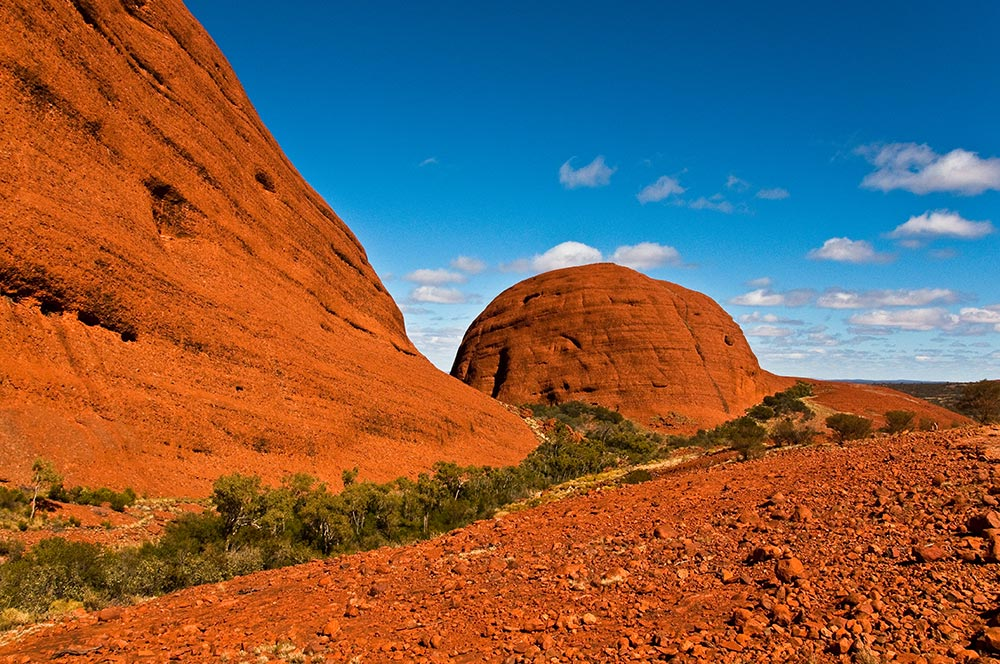 Пори року в Австралії не збігаються з порами року в нашій місцевості, тому що Австралія знаходитися південніше екватора
Пустелі та напівпустелі
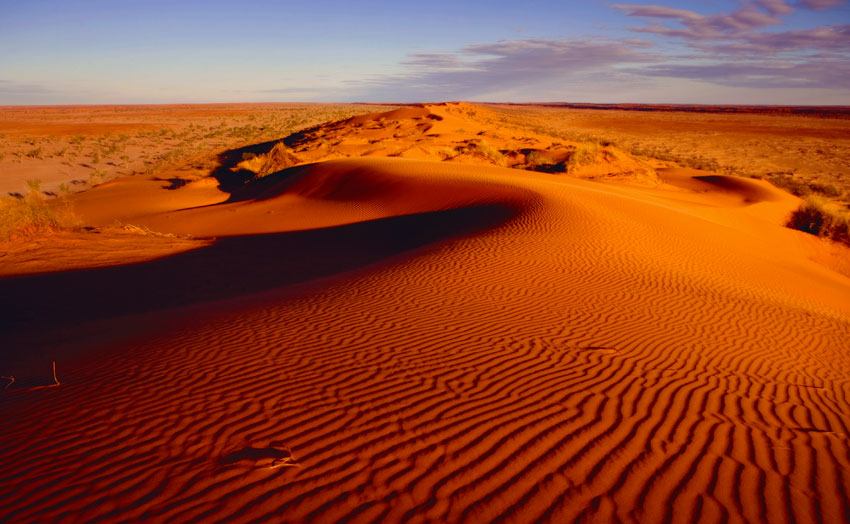 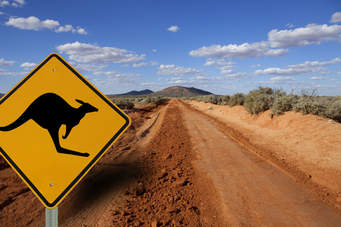 Найбільші пустелі
Внутрішні води
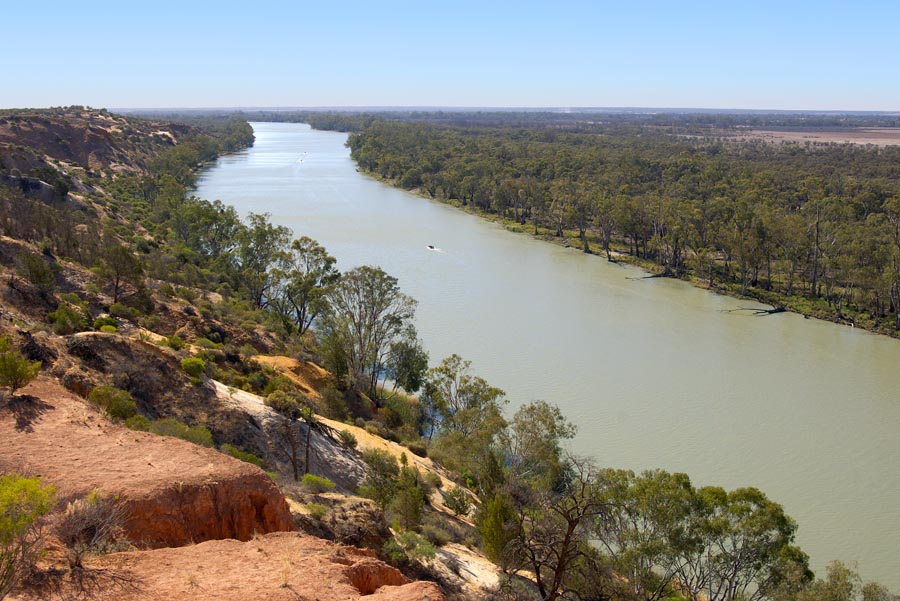 Муррей
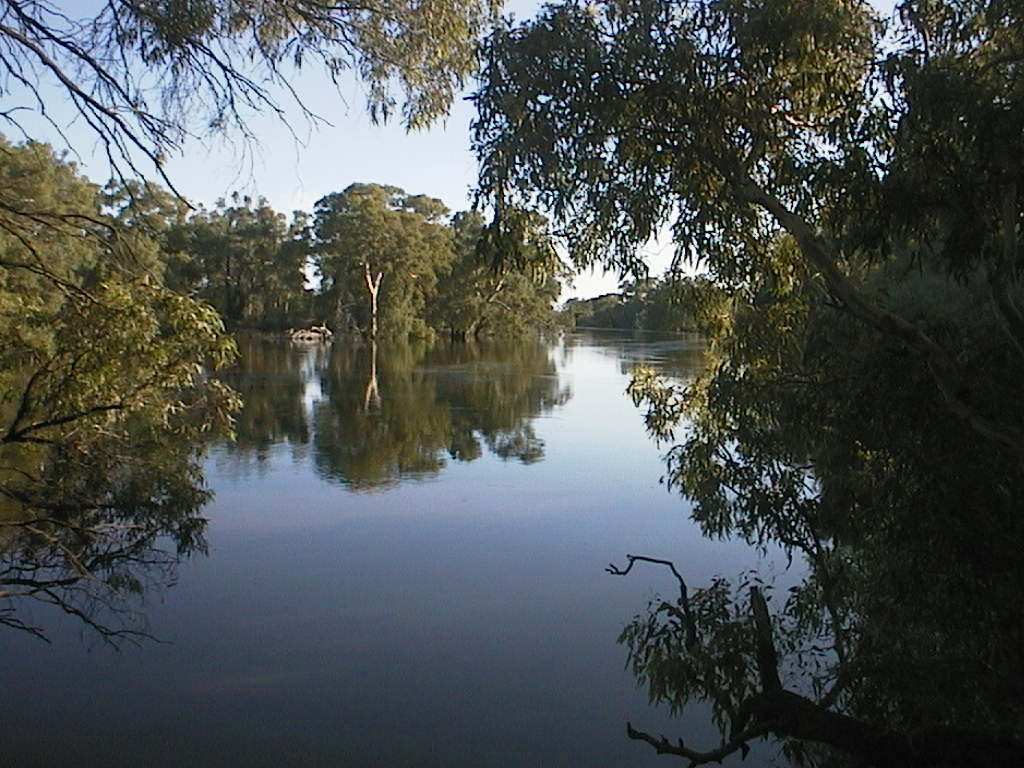 Дарлінґ
Лісові ресурси
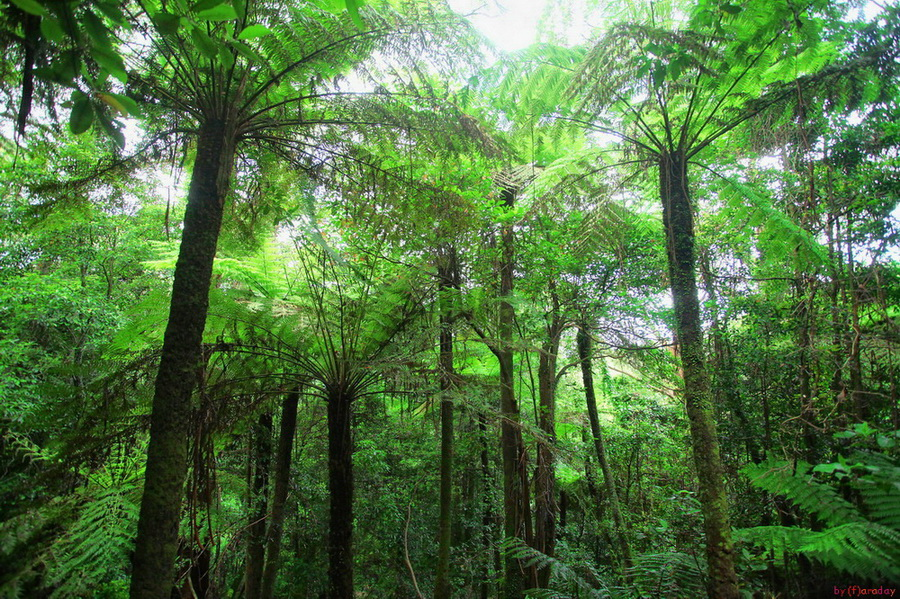 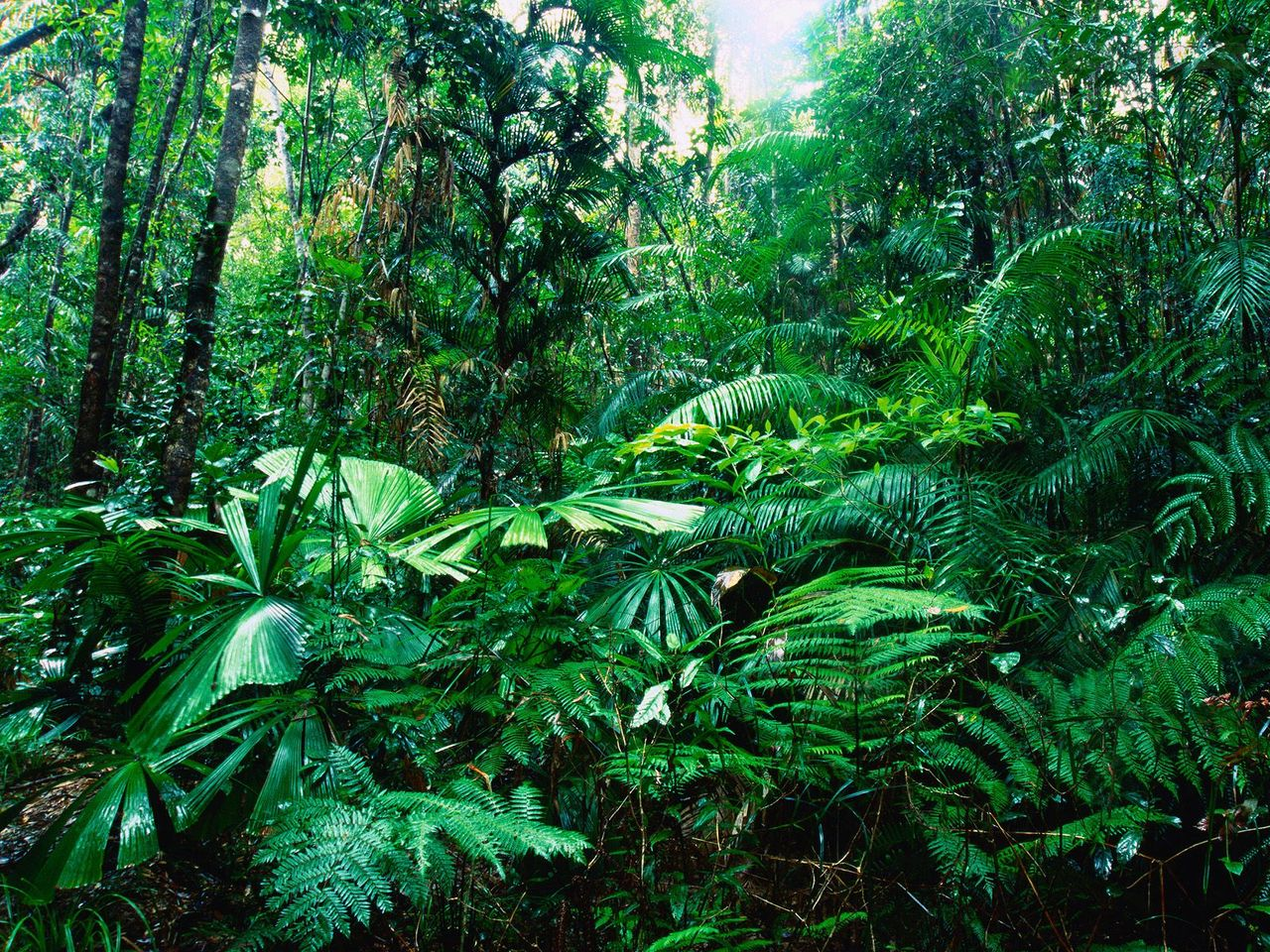 Австралія багата різноманітними корисними копалинами
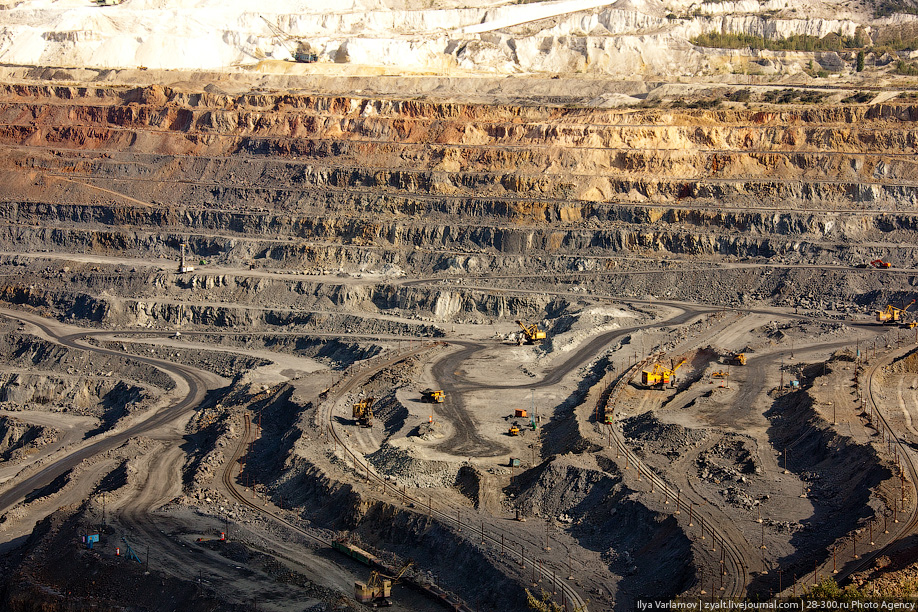 Залізні руди
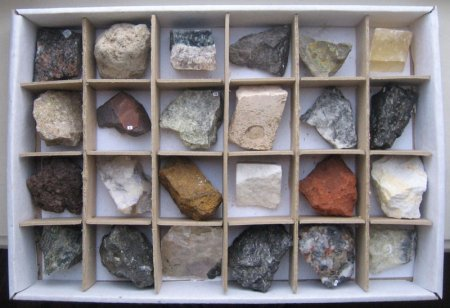 Великі родовища поліметалів
Кольорові метали
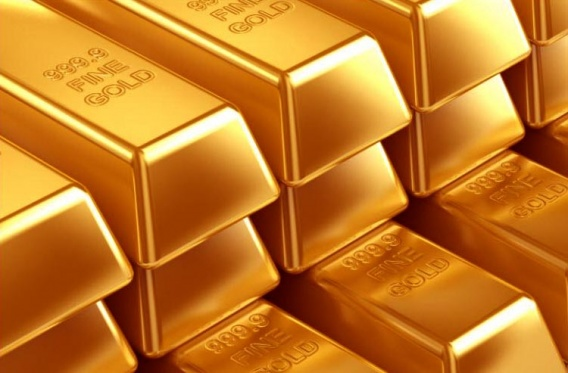 Золото
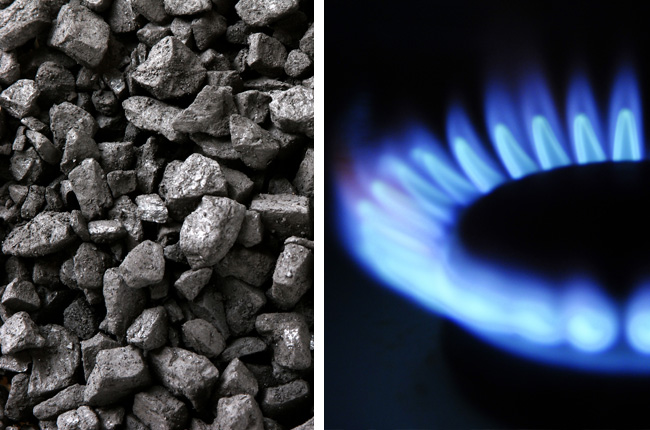 Кам’яне вугілля
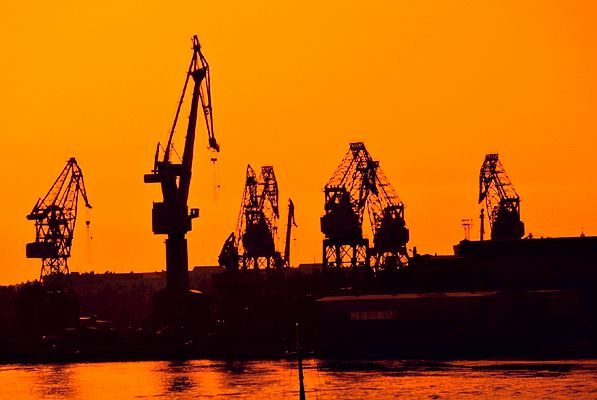 Нафта і газ
Господарство
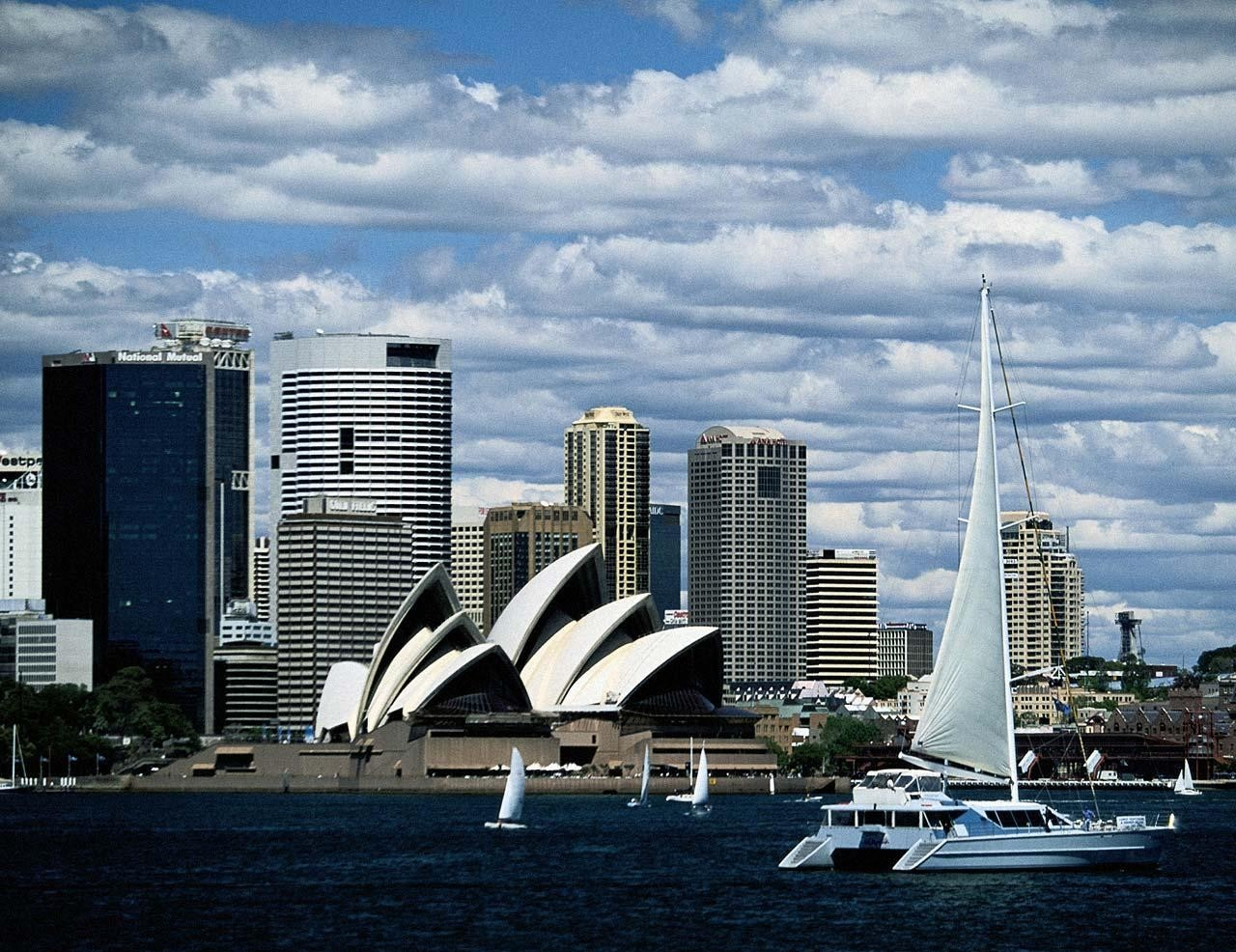 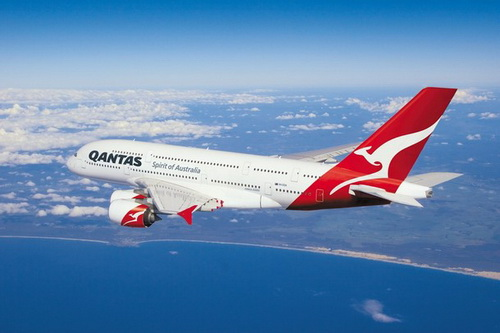 Промисловість
Австралія — розвинута індустріально-аграрна держава, яка входить у десятку найбільш розвинутих країн світу
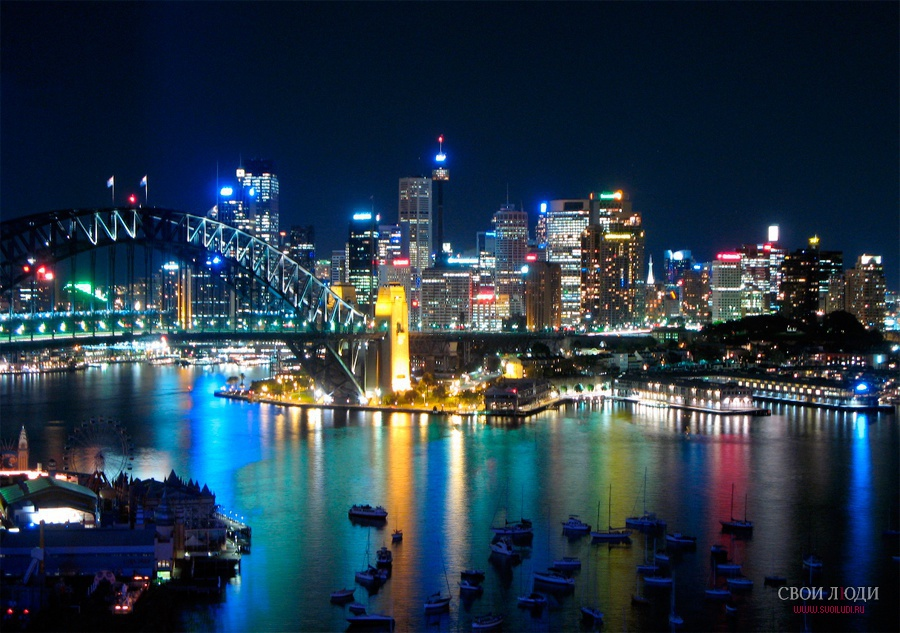 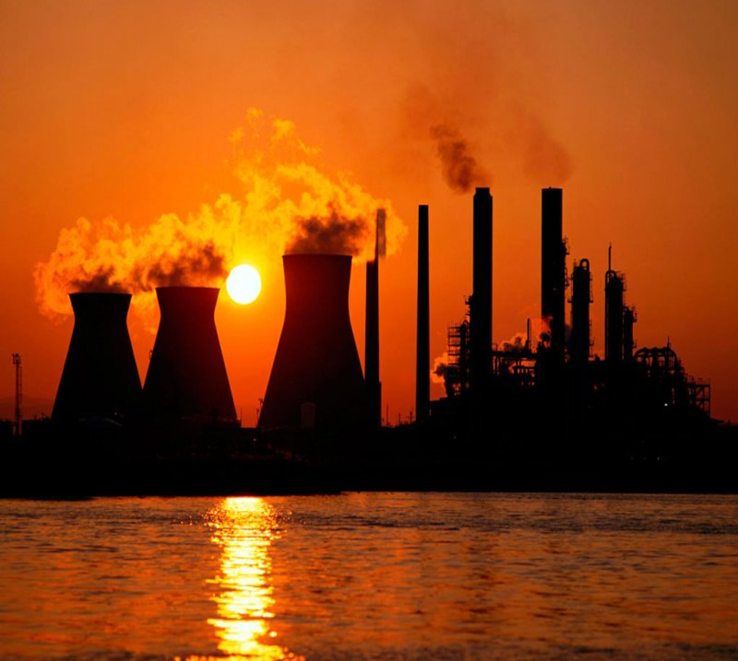 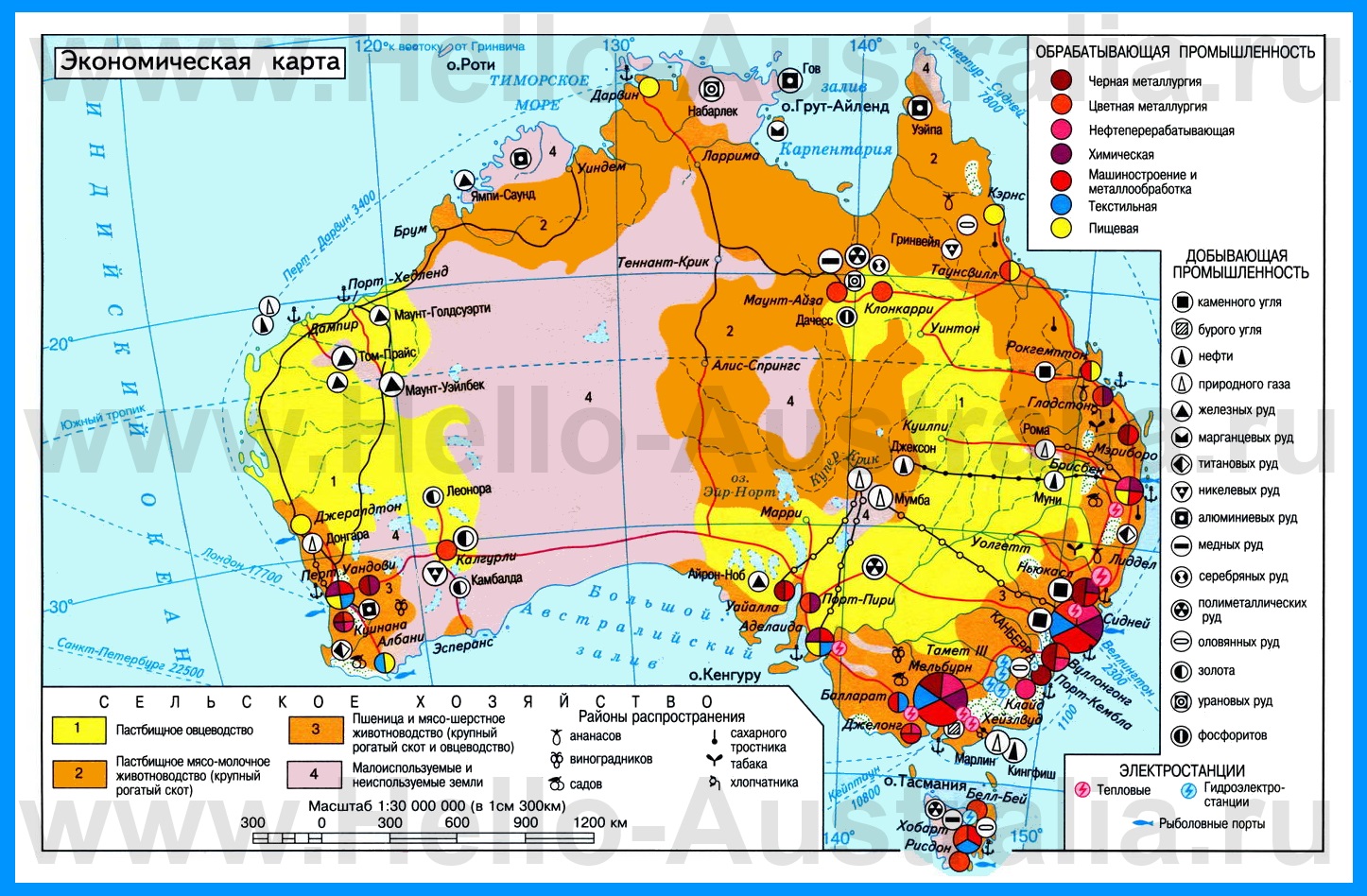 Паливно-енергетичний комплекс
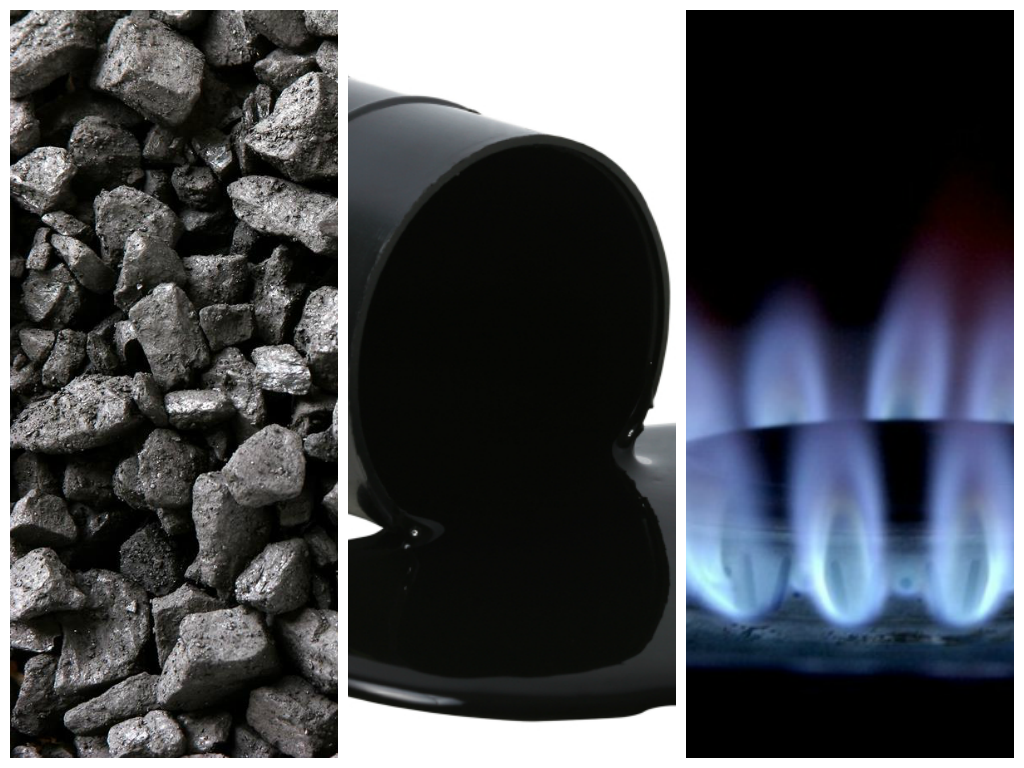 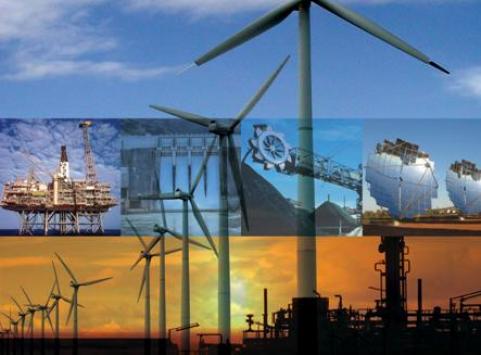 Машинобудування
Машинобудування сформувалося на достатній металургійній базі
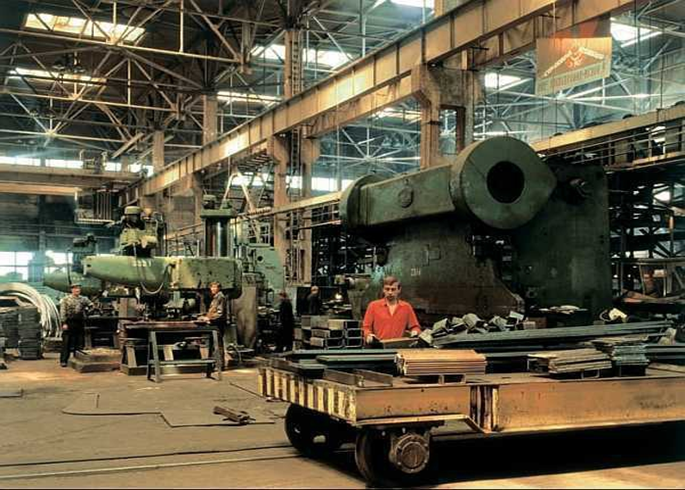 Воно охоплює підприємства з виробництва автомобілів, сільськогосподарських машин, залізничного устаткування, суден, електротехнічного машинобудування
Чорна металургія
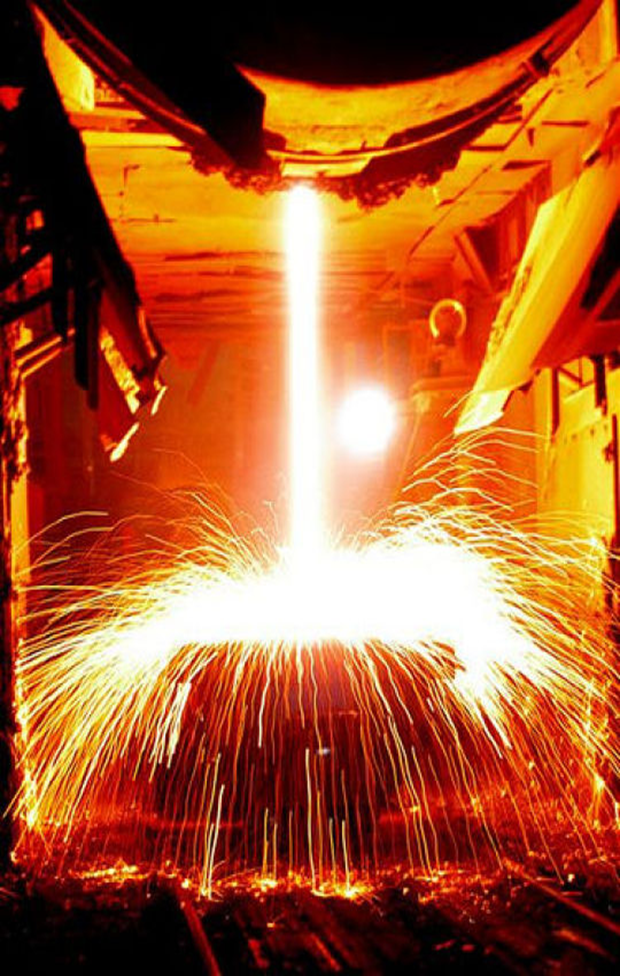 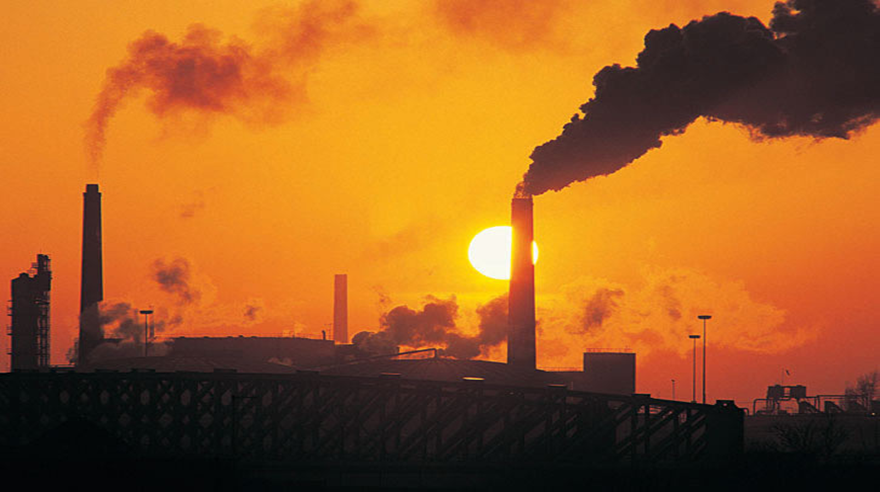 Кольорова металургія
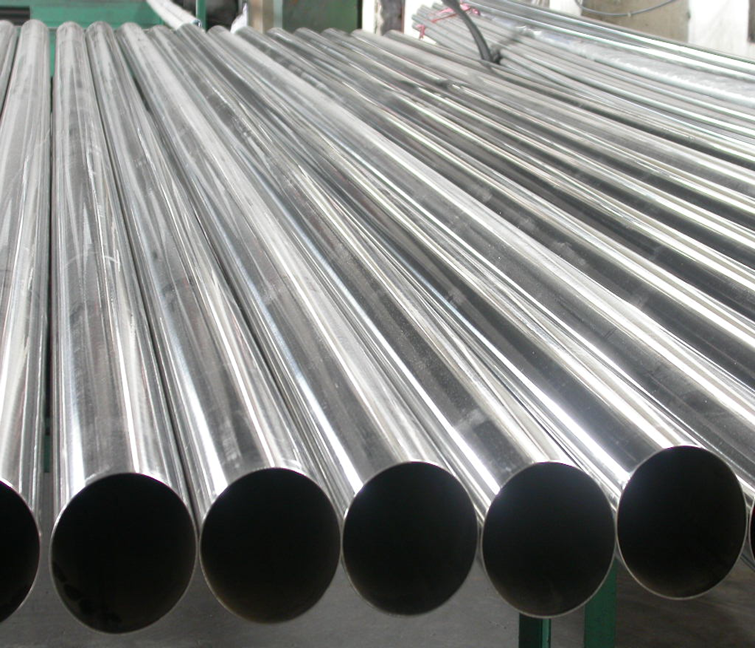 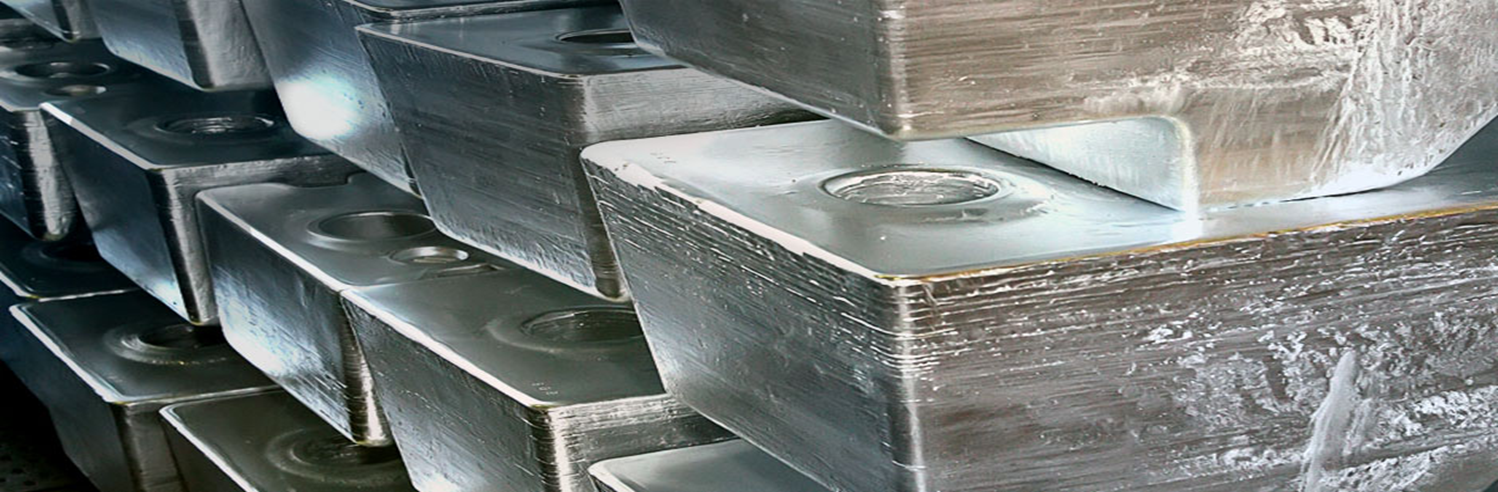 Хімічна промисловість
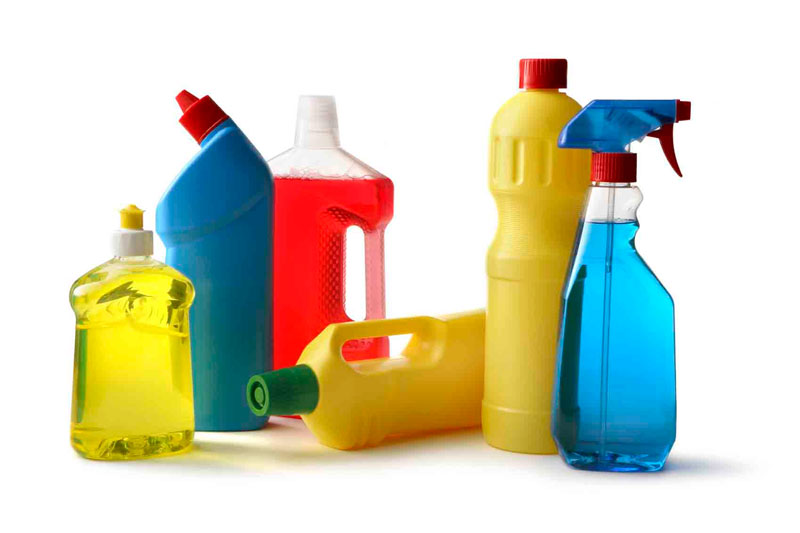 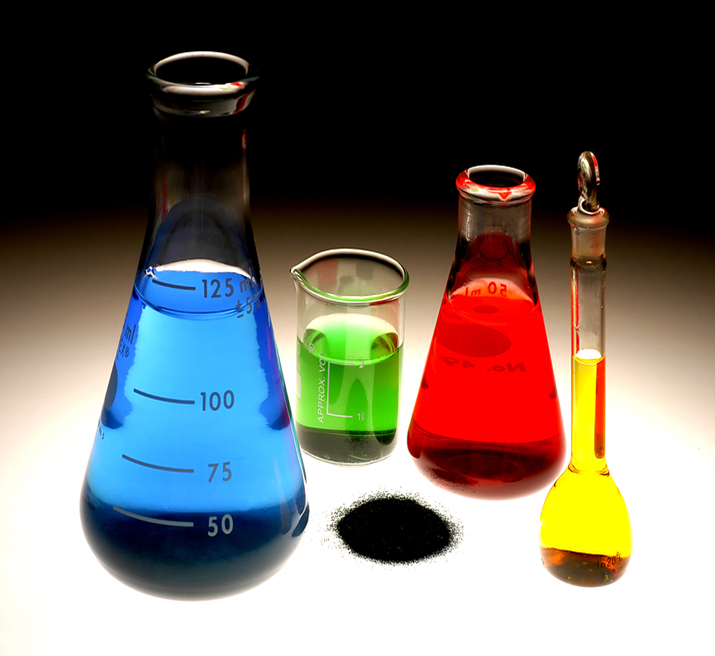 Целюлозно-паперова промисловість
Целюлозно-паперова промисловість працює як на власній, так і на довізній сировині
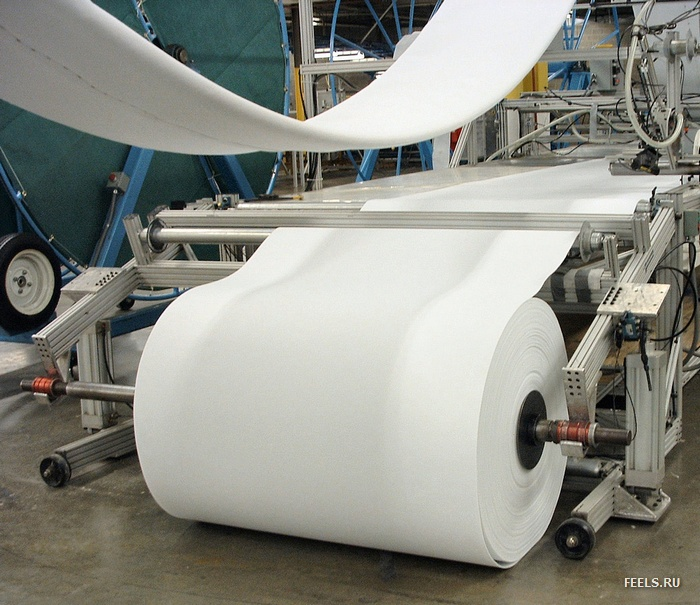 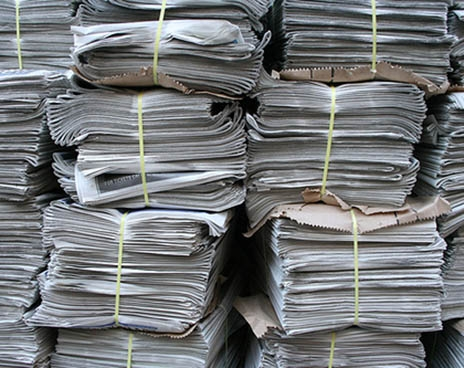 Легка промисловість
Легка промисловість представлена шкіряно-взуттєвими, трикотажними і вовняними виробництвами
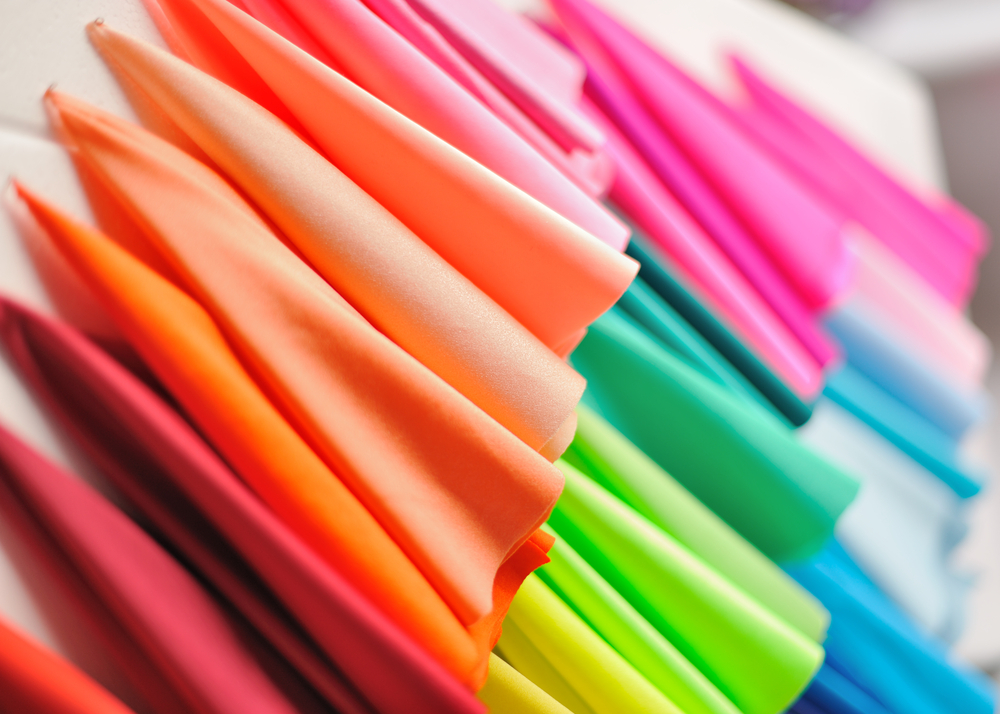 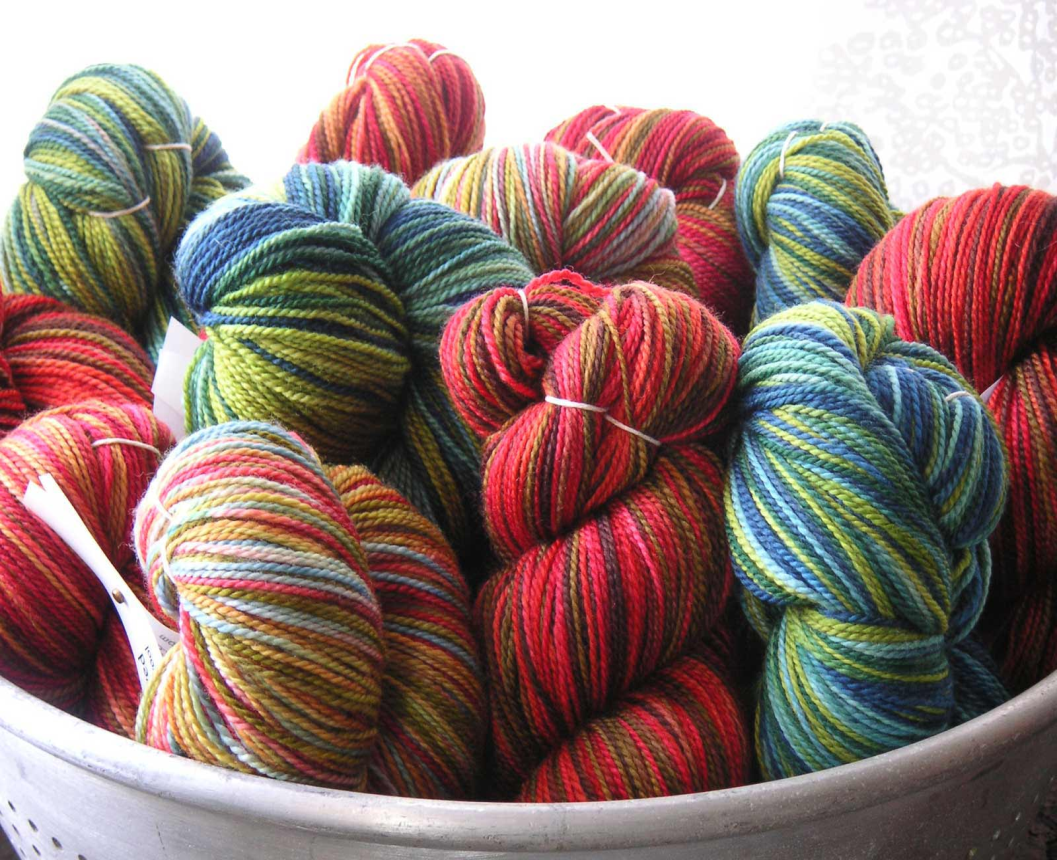 Харчова промисловість
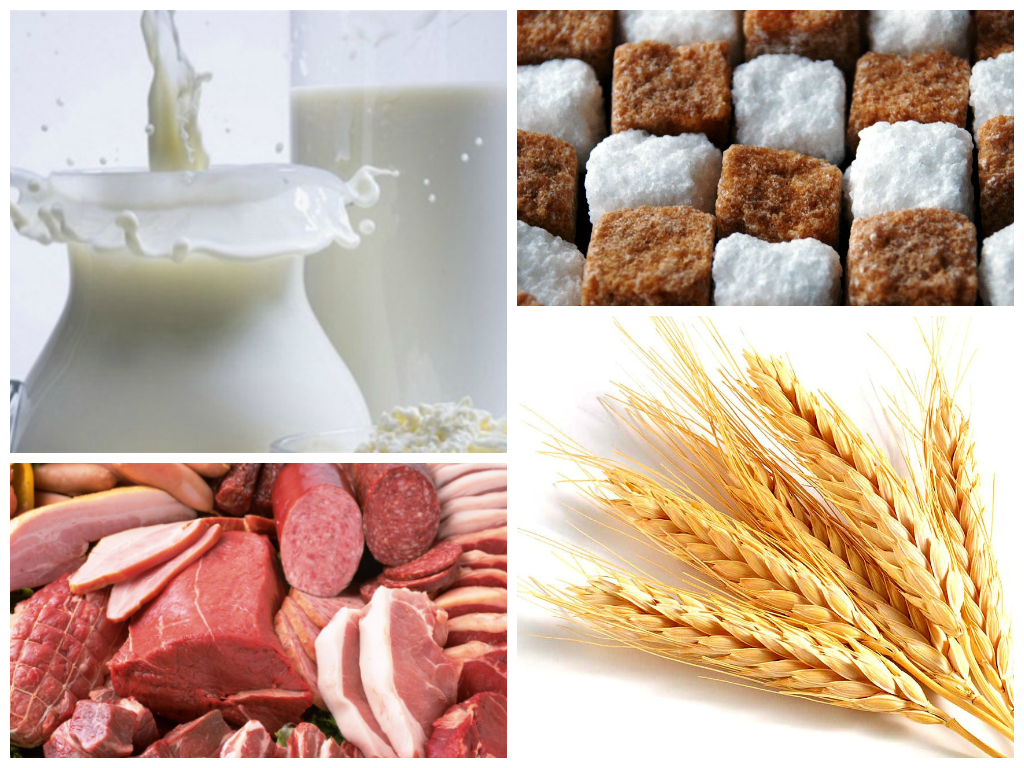 Сільсіке господарство
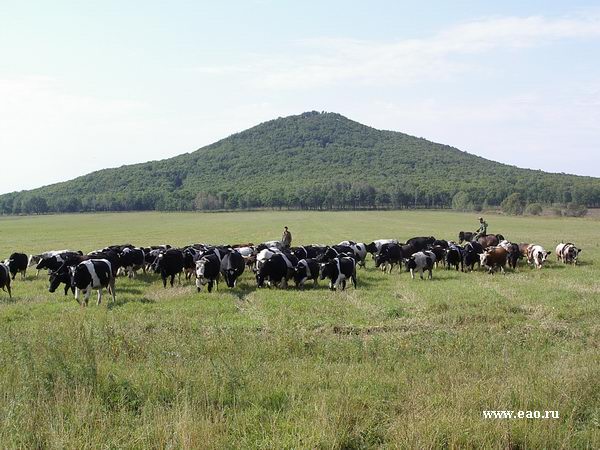 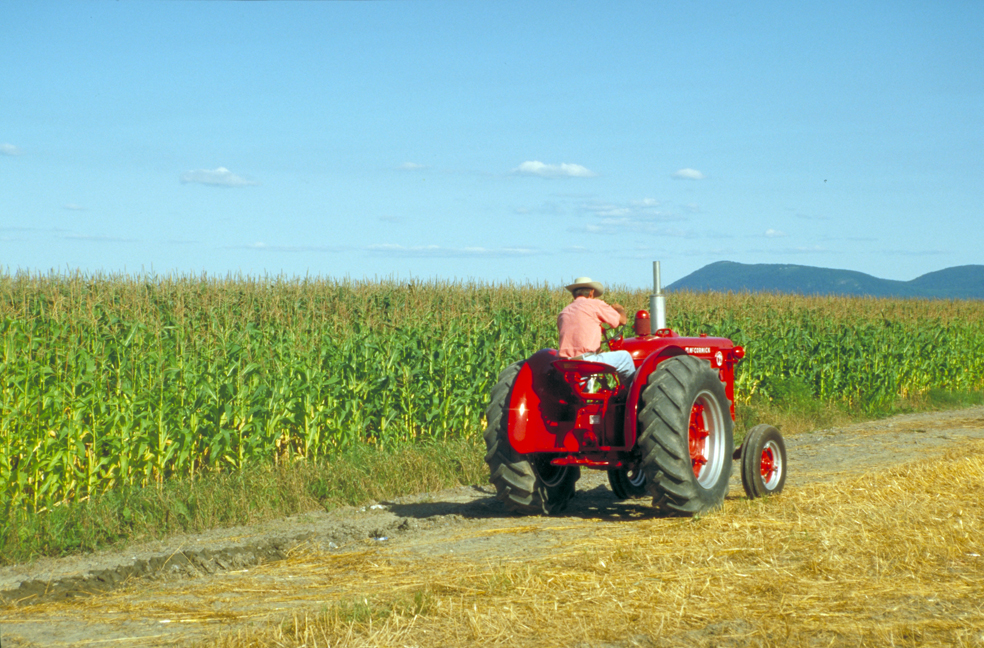 Пасовищне тваринництво
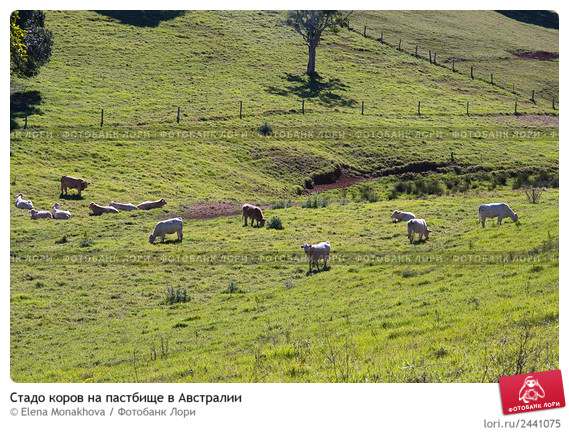 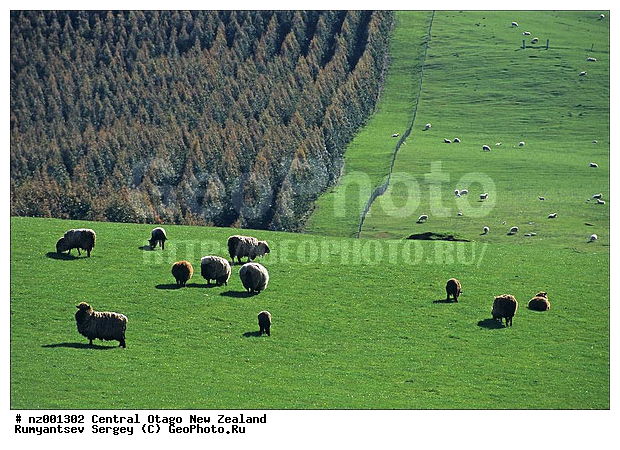 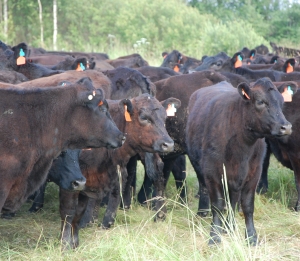 Вівчарство
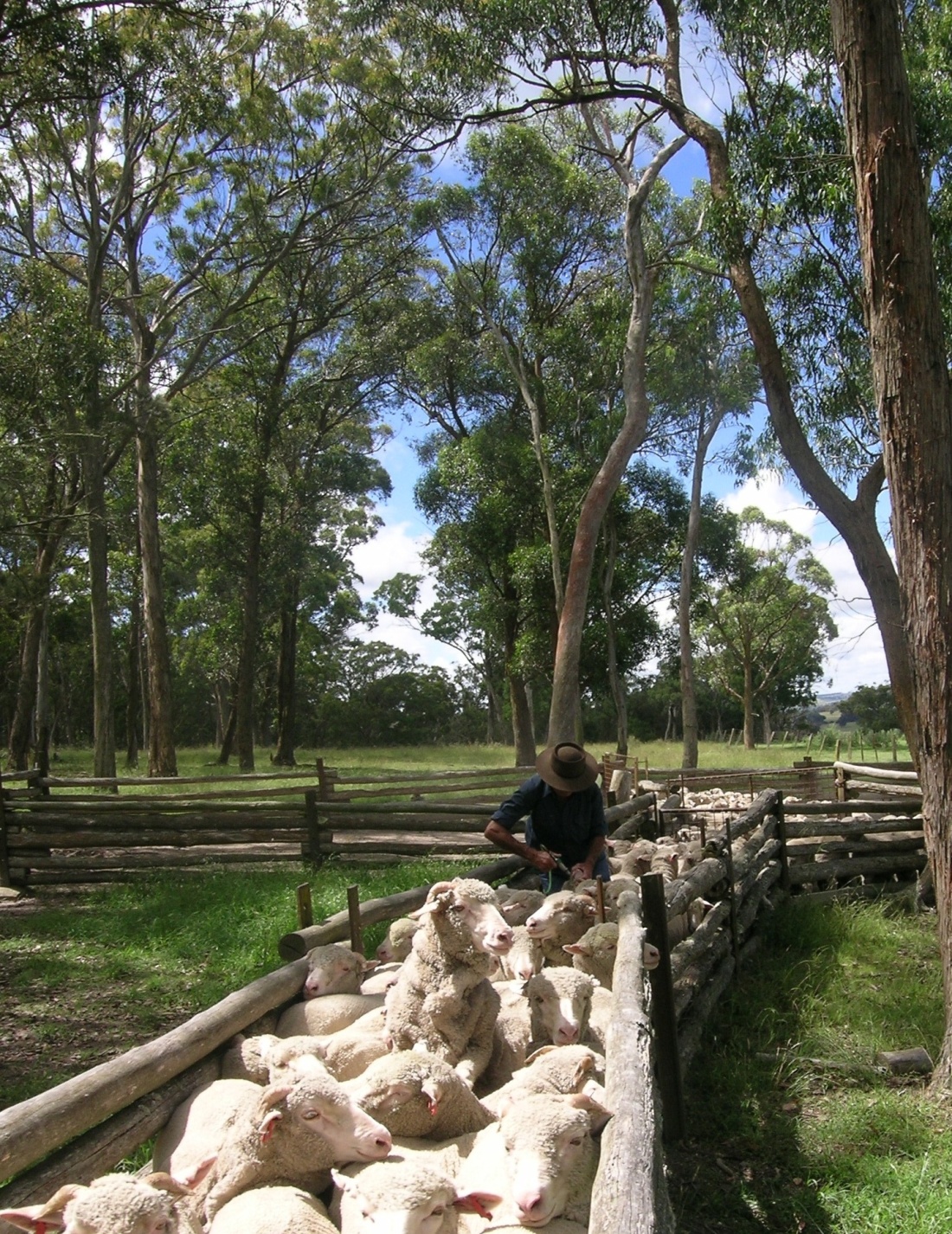 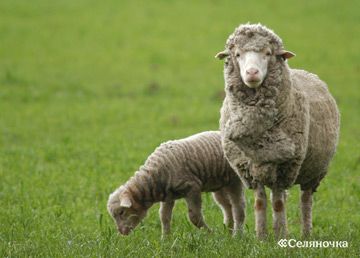 Птахівництво
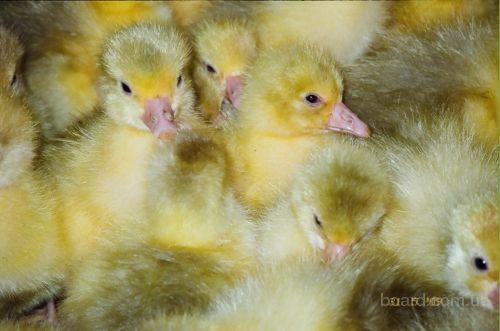 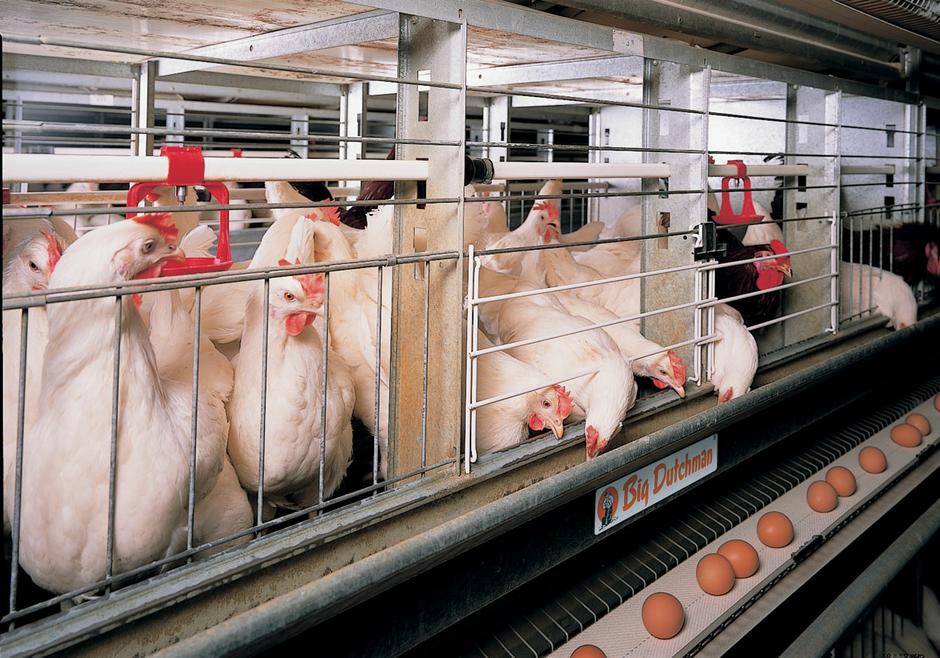 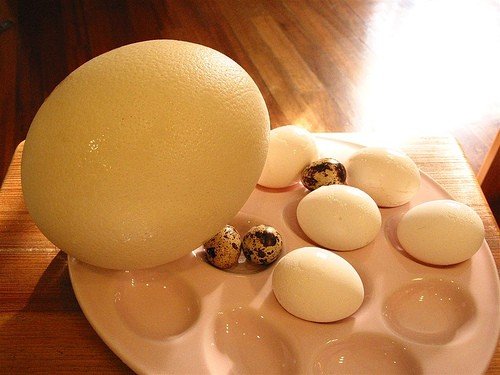 Зернове господарство
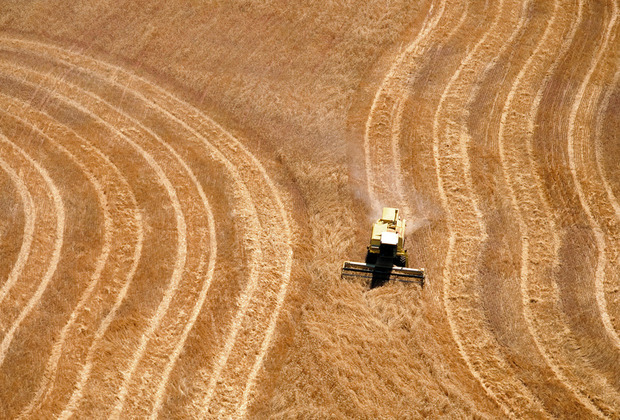 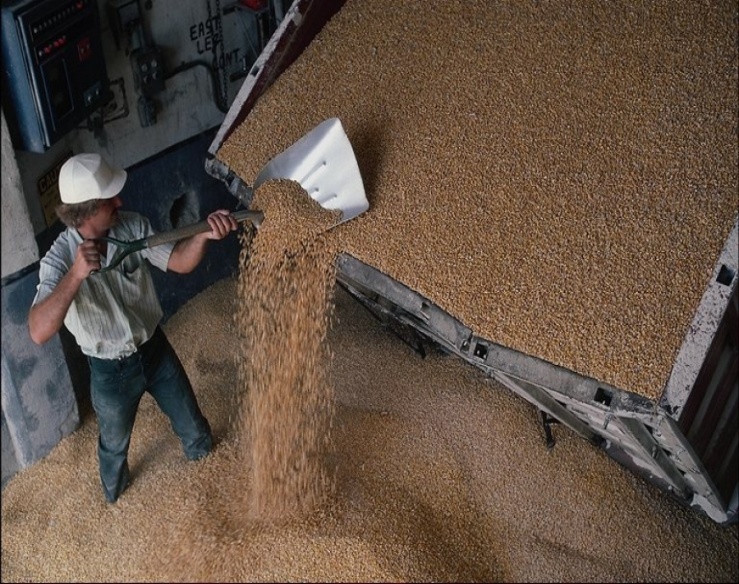 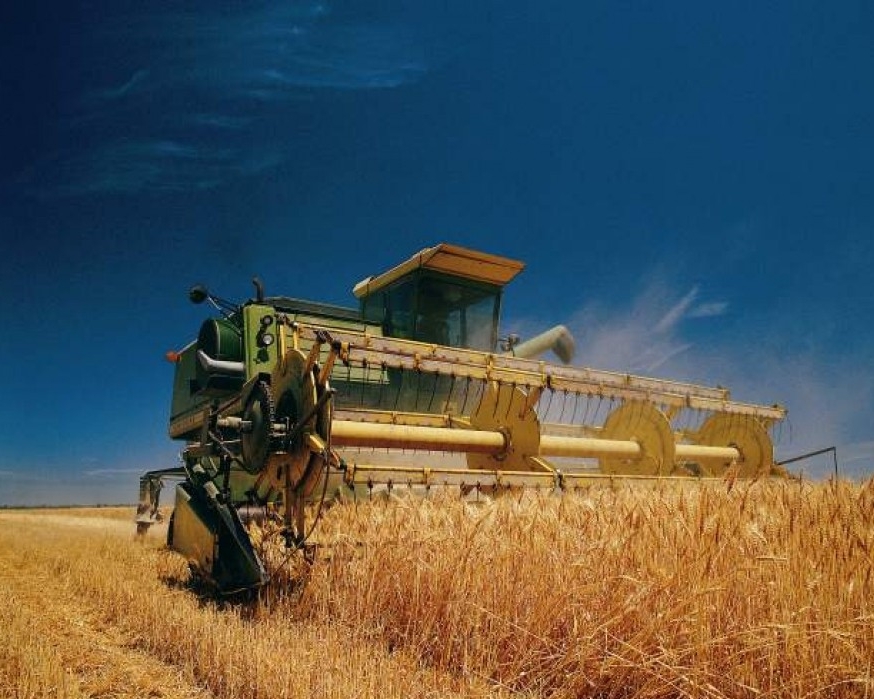 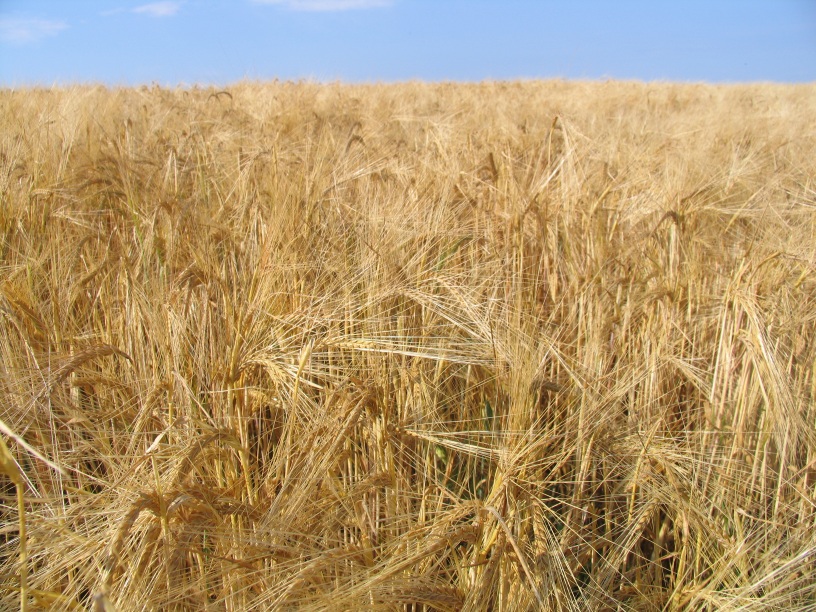 Транспорт
Основні торговельні зв’язки Австралії з іншими державами й континентами здійснюються водними шляхами
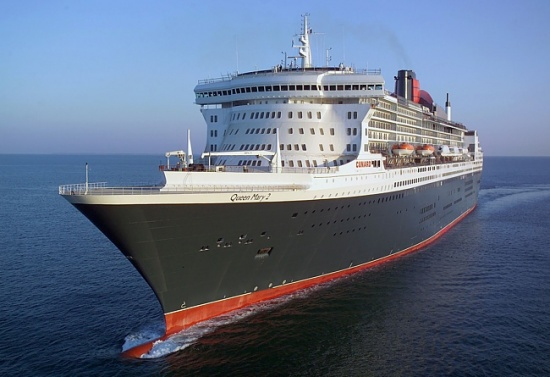 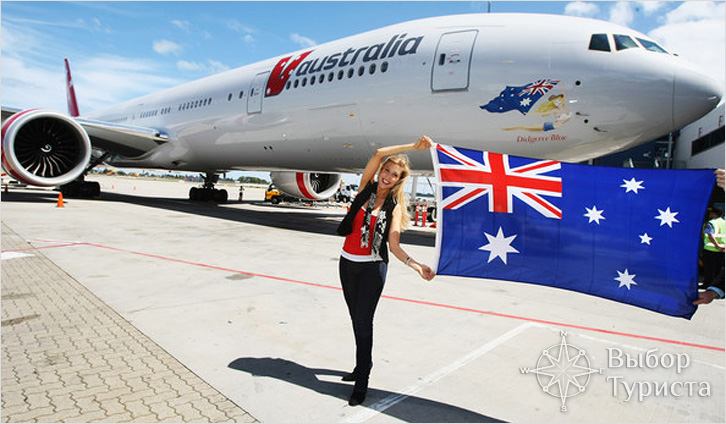 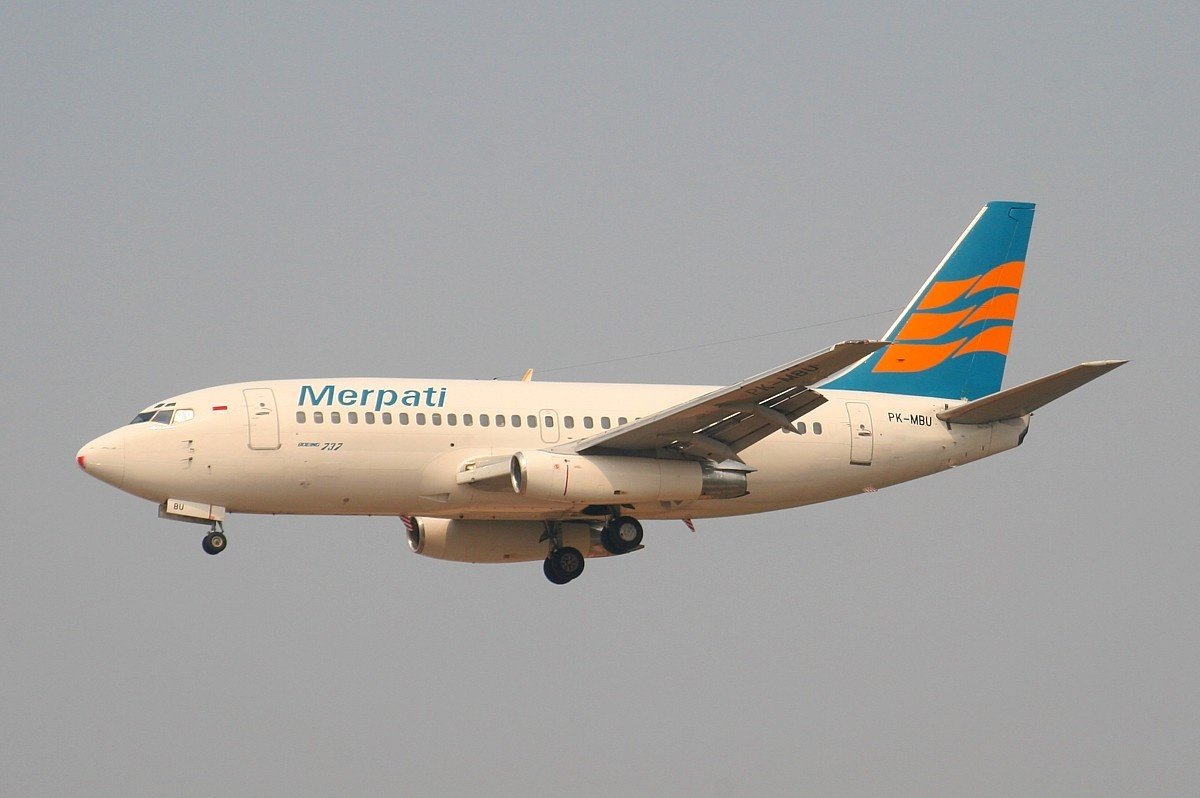 Найбільш розвинені автомагистральние й залізничні транспортні мережі розташовані на східному узбережжі материка
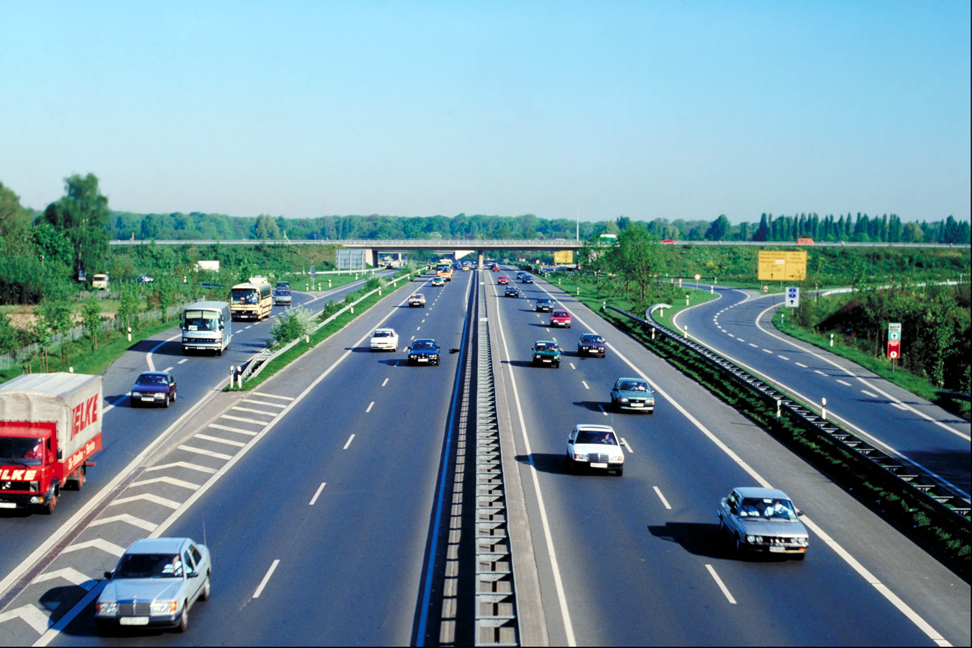 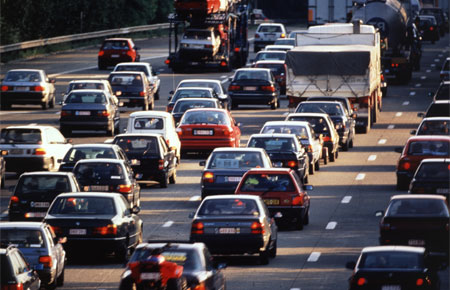 Зовнішні економічні зв’язки
Експортуються
Експортує до
Імпортуються
Імпортує  до
Цікаві пам’ятки Австралії
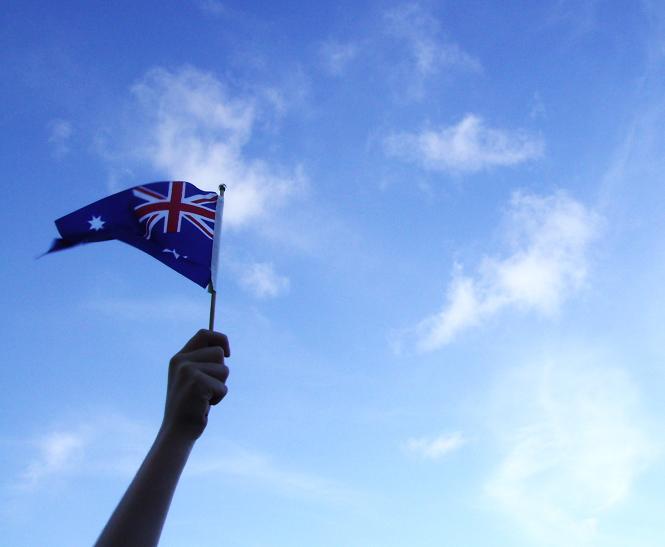 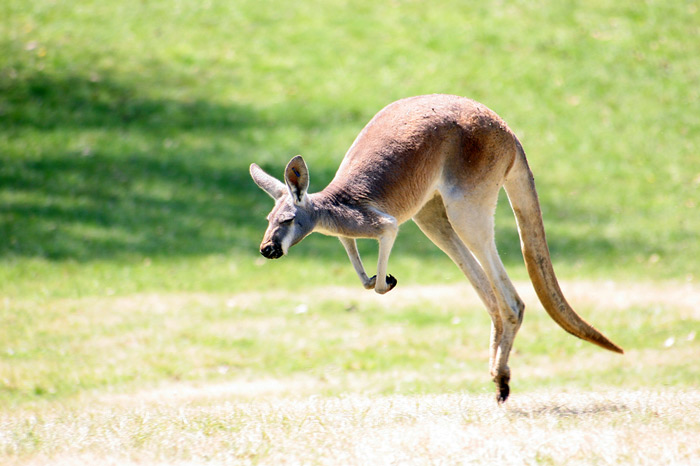 Острів Фрейзера
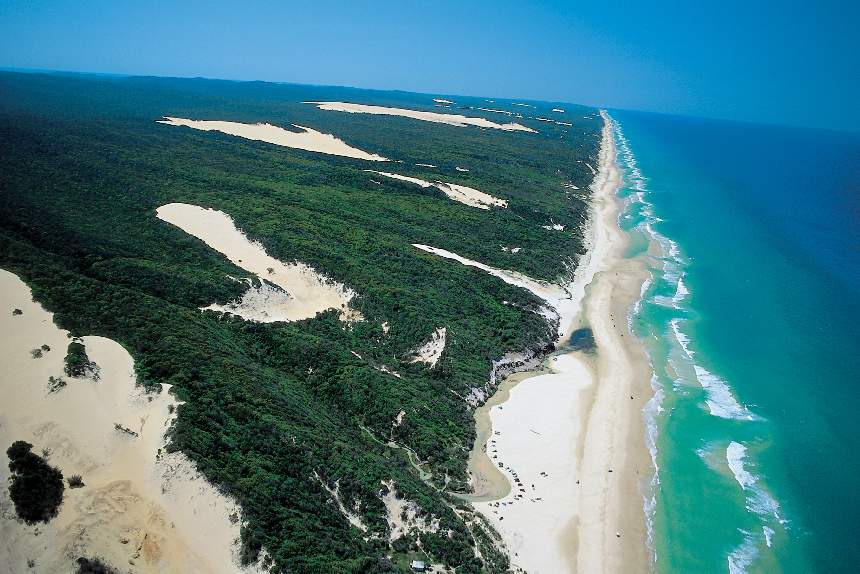 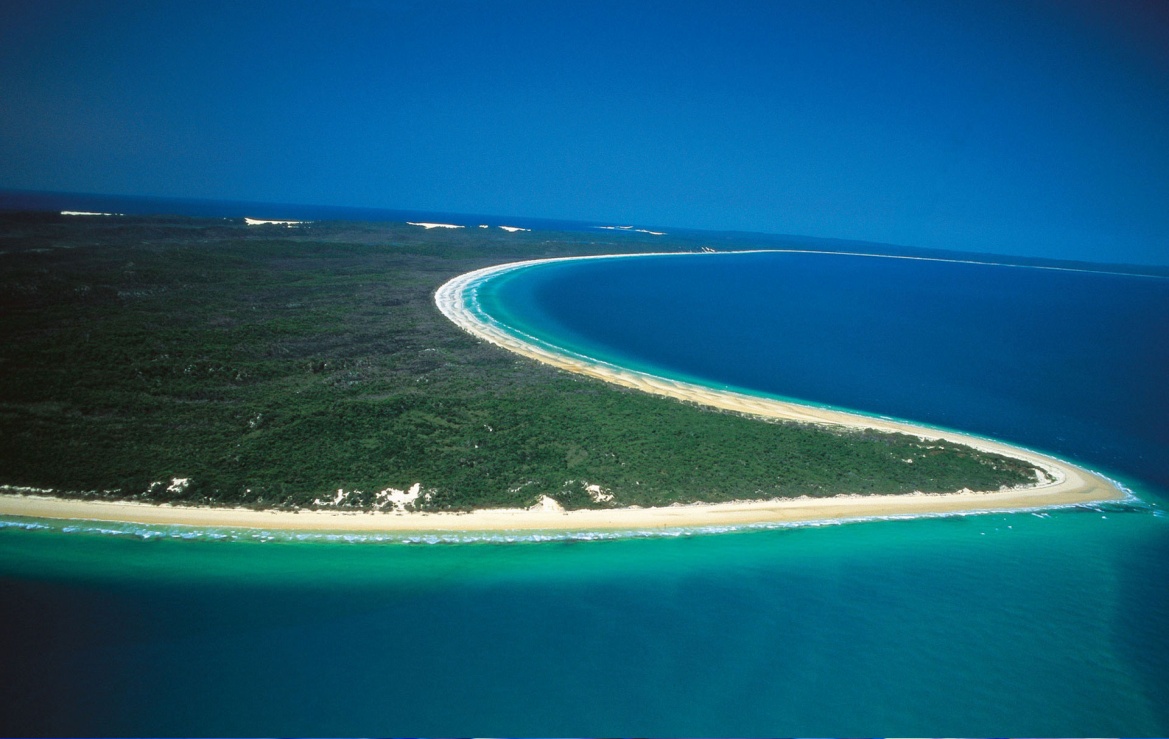 Острів Філіпа
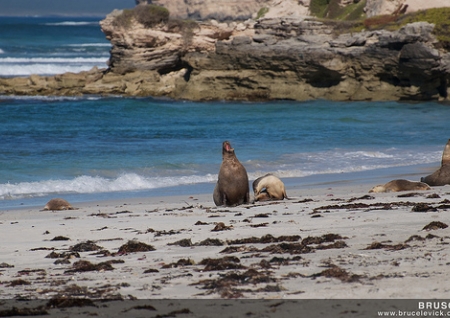 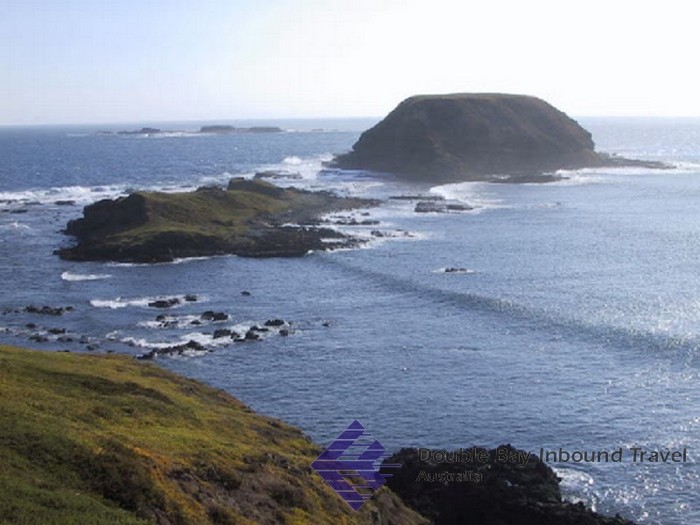 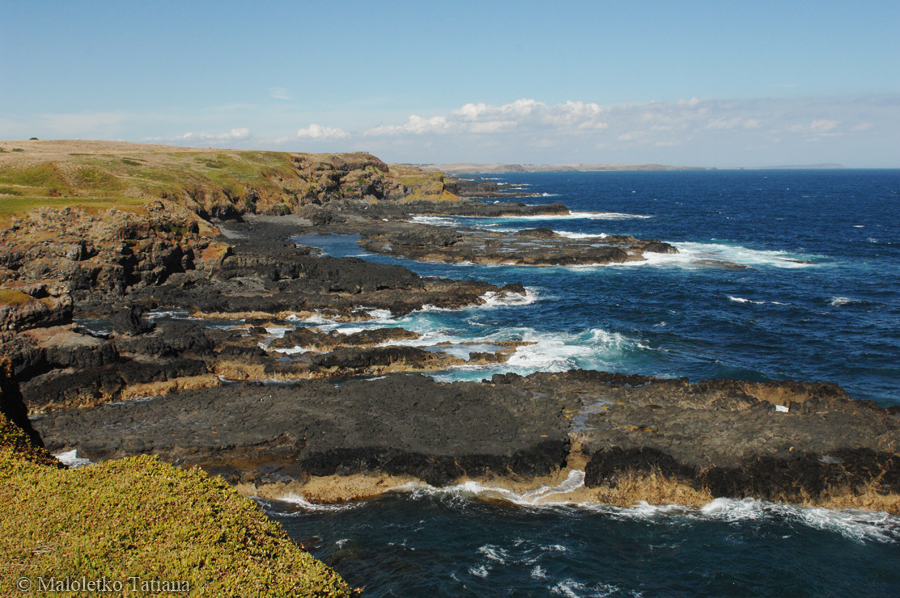 Великий Бар'єрний Риф
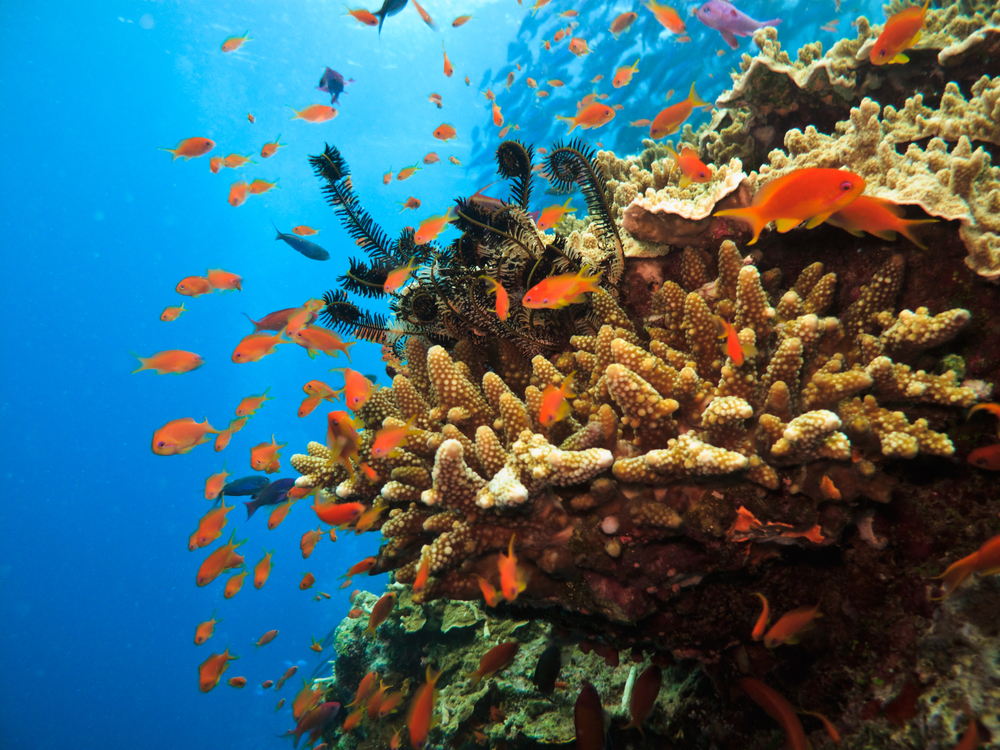 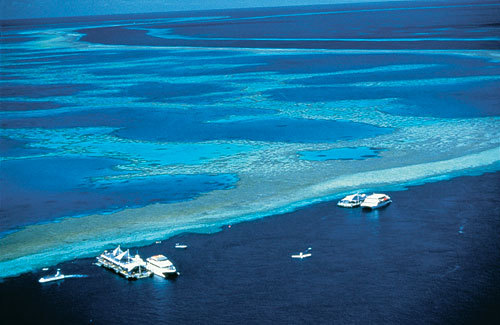 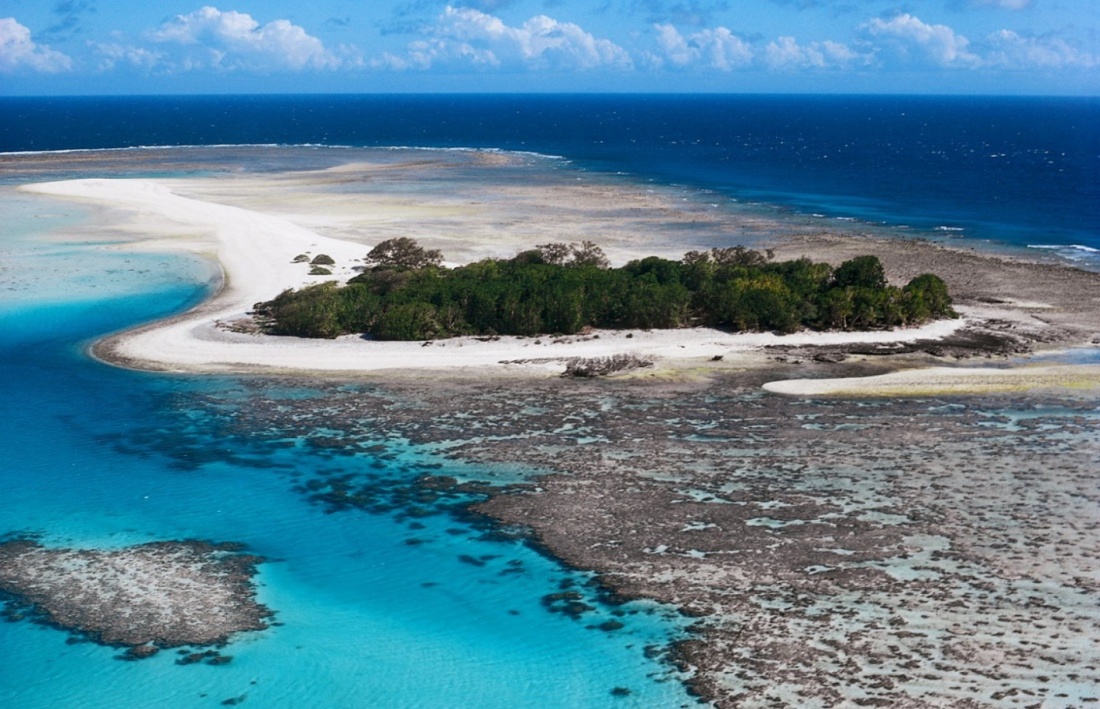 Сідней
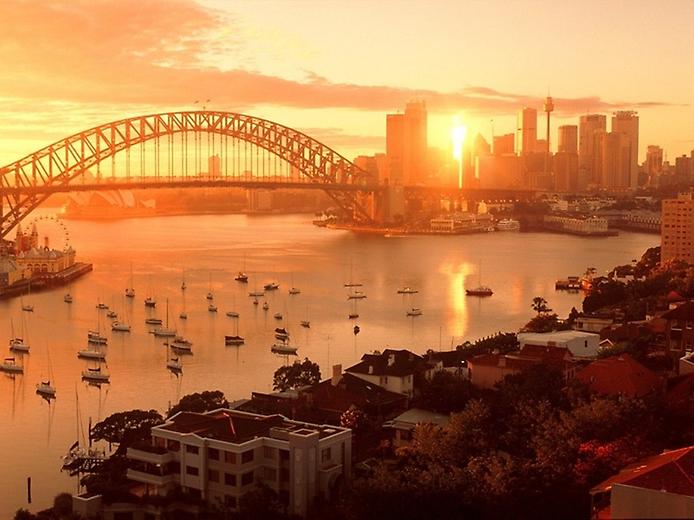 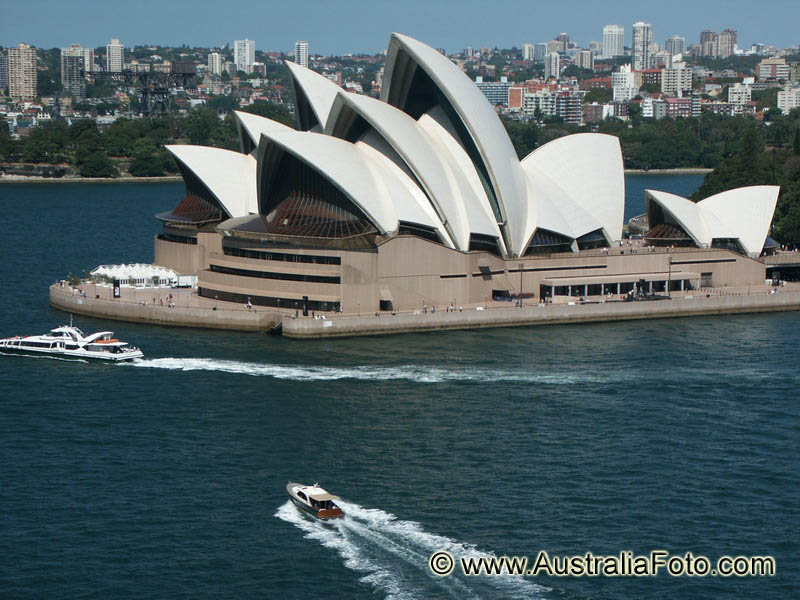 Битва з кроликами
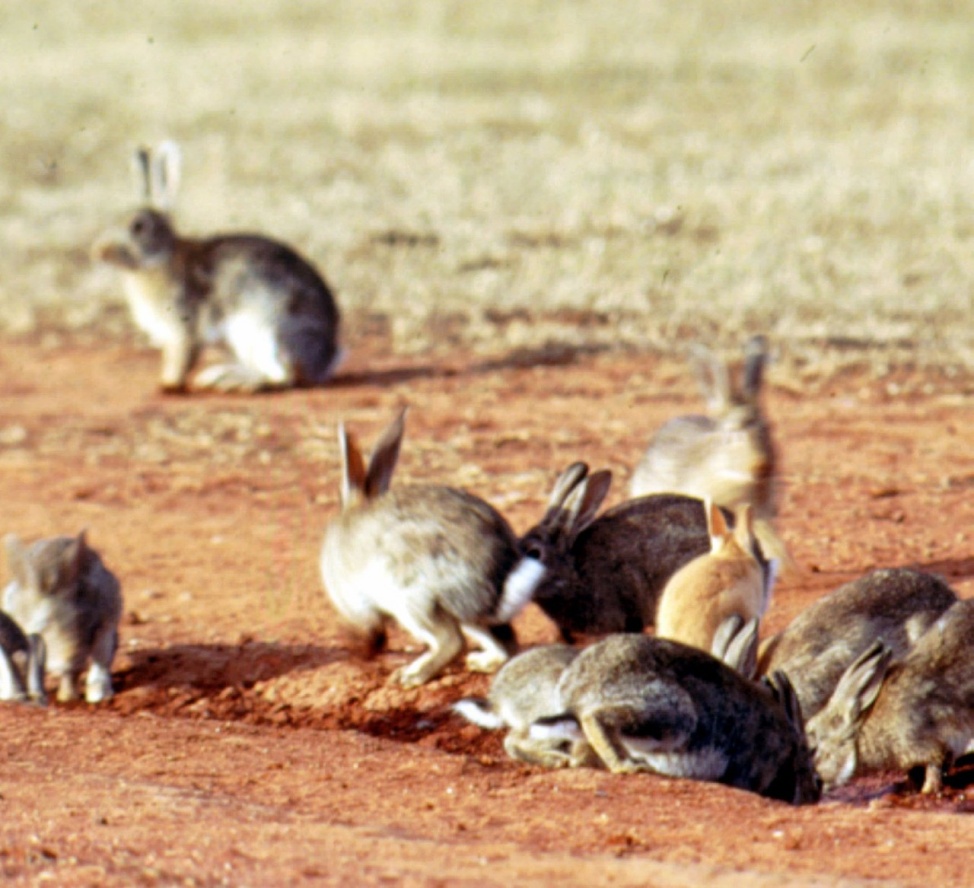 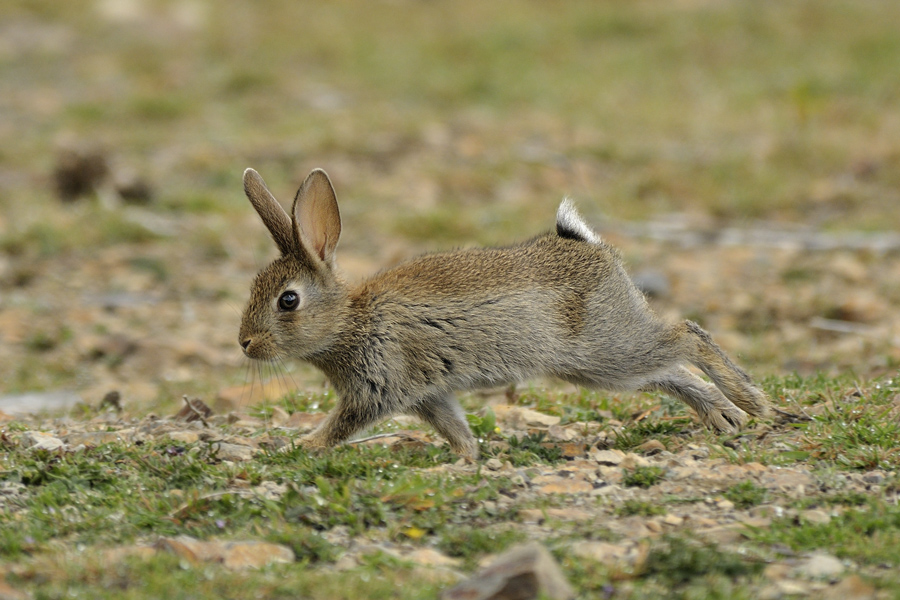 Кенгуру
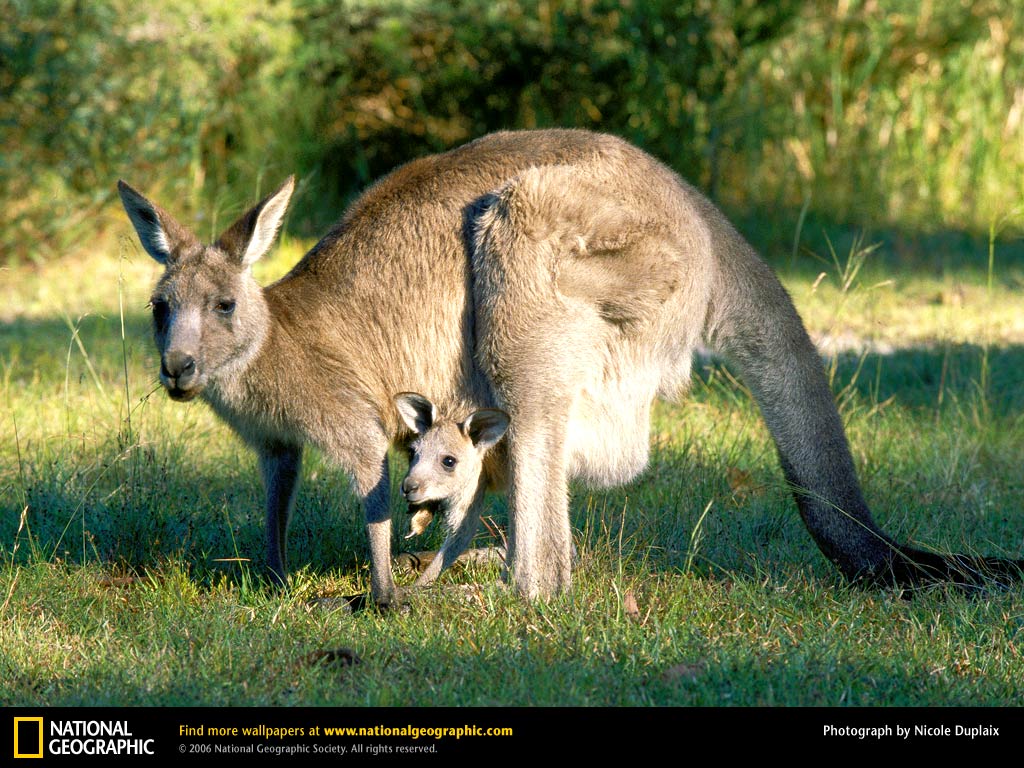 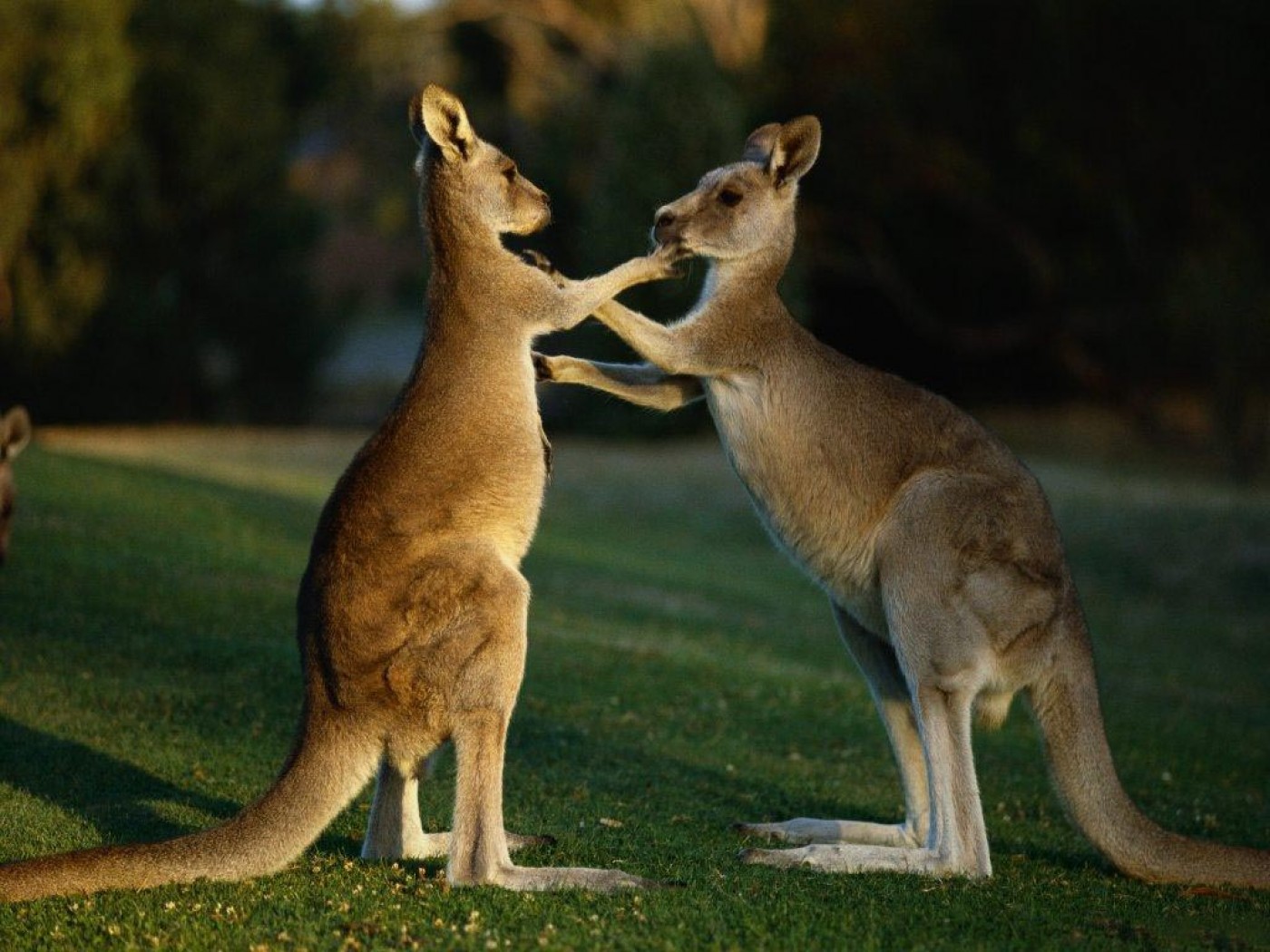 Жителі Австралії витрачають на покер більше всіх у світі
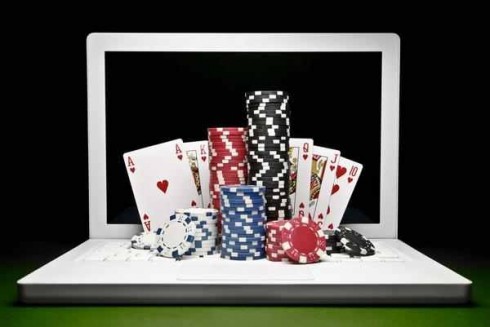 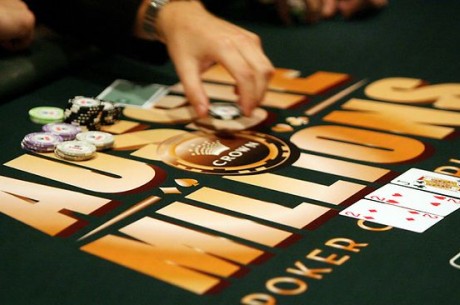 Закон, який забороняв людям купатися на громадських пляжах
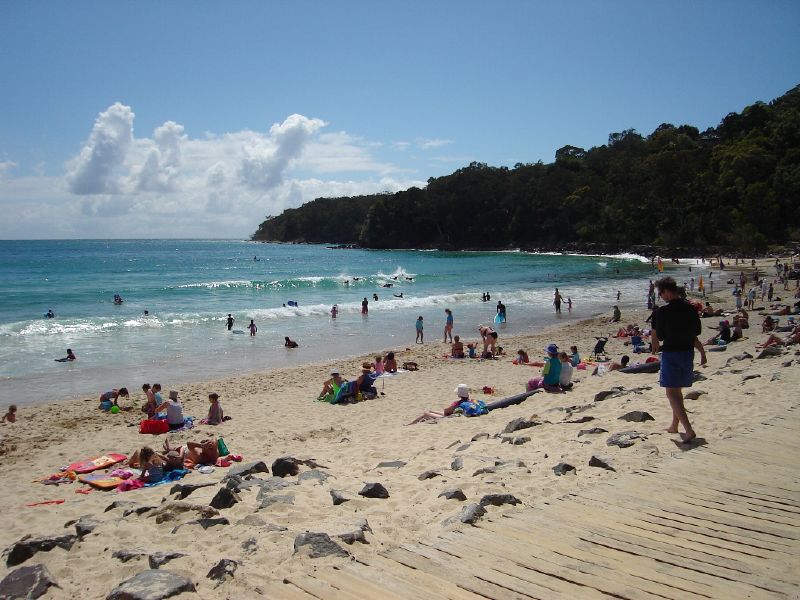 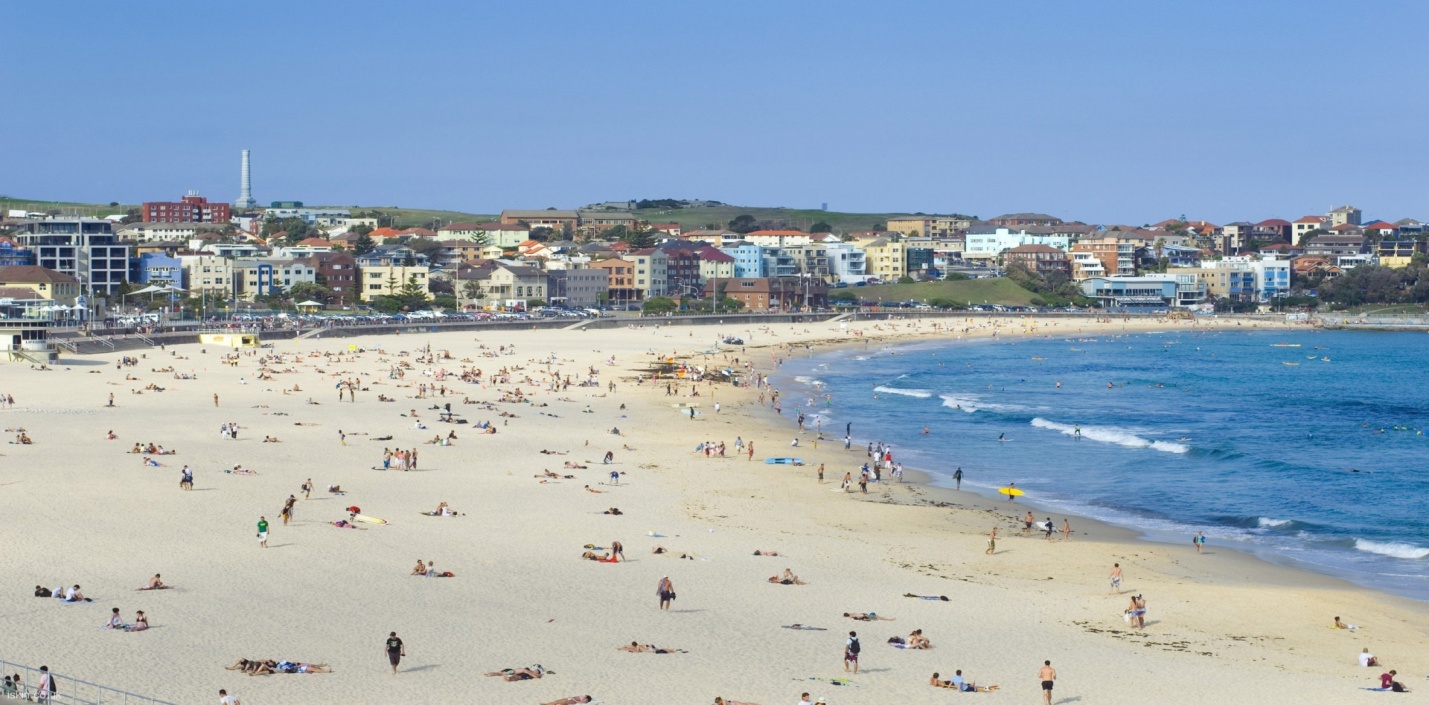 Австралія володіє найбільшою частиною Антарктики
Австралія - це материк з найбільшою кількістю отруйних звірів!
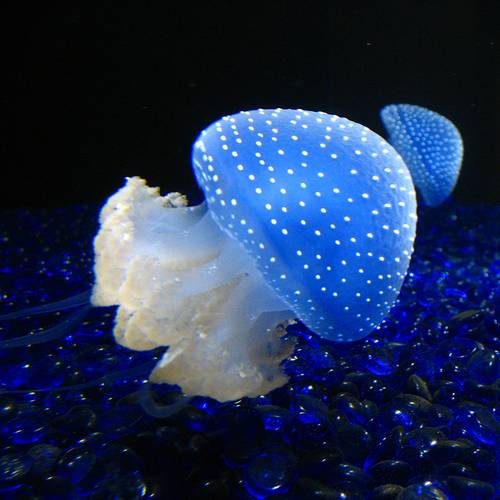 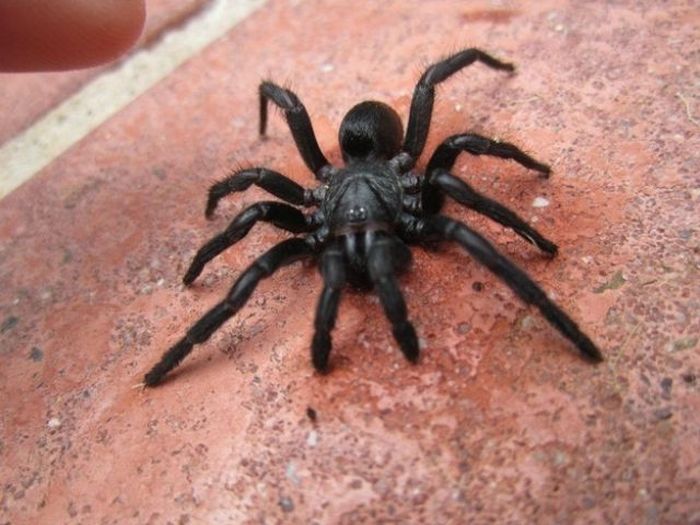 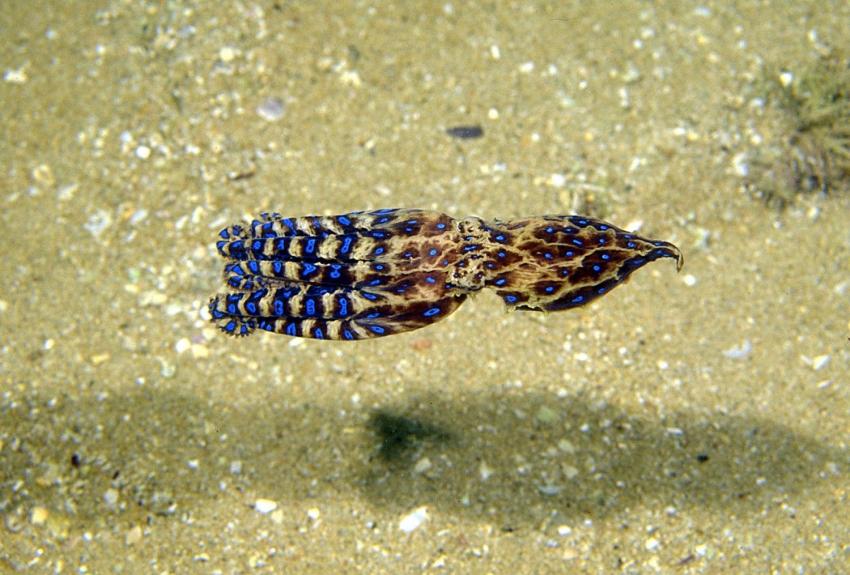 Головне стихійне лихо
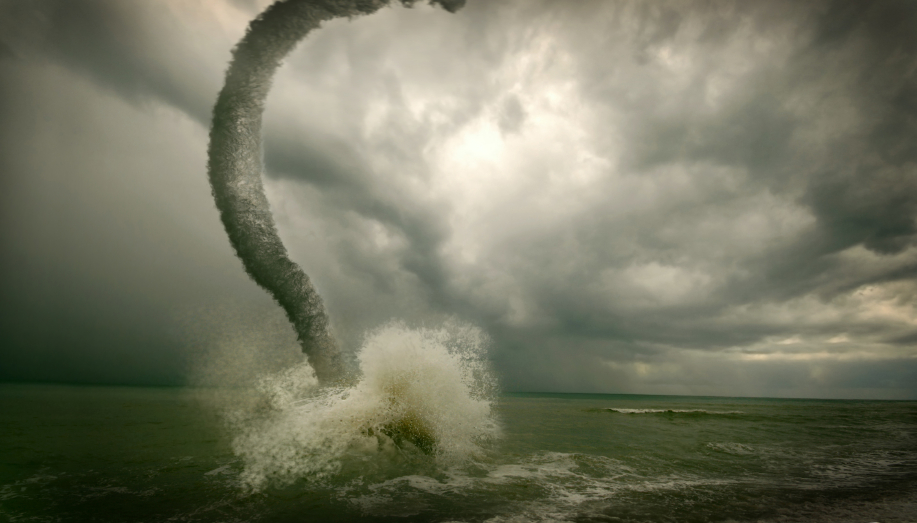 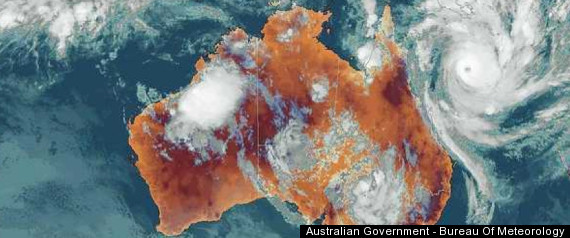 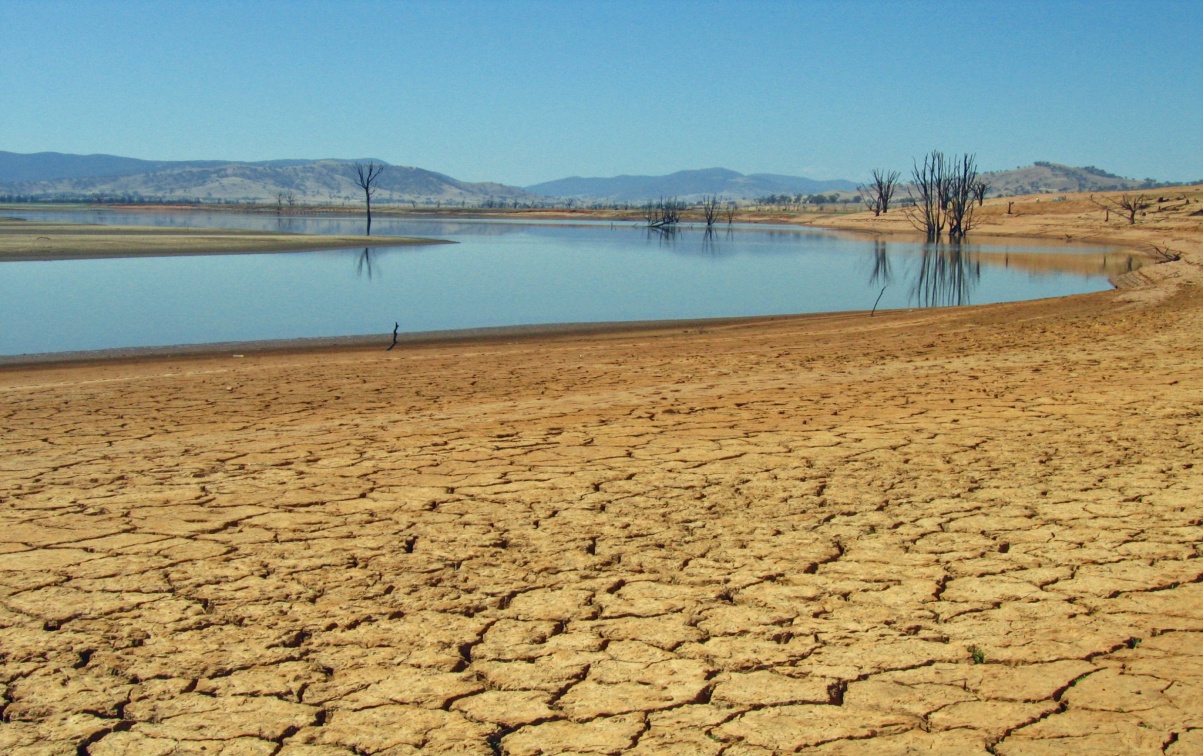 Середньостатистичний австралієць з'їдає:
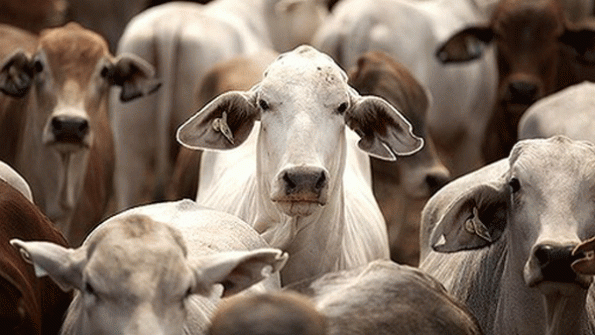 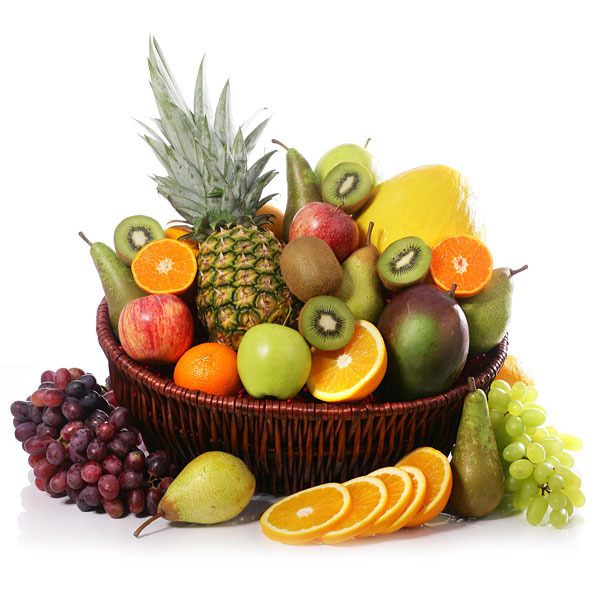 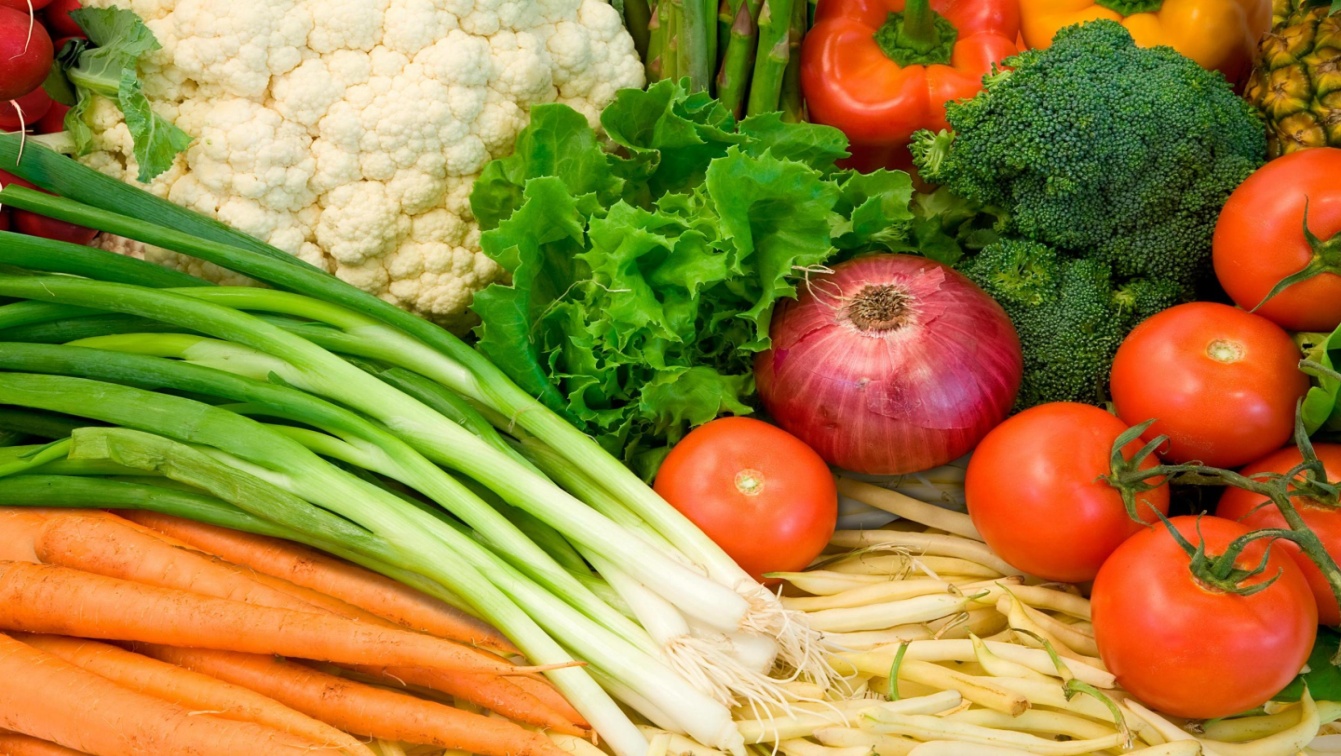 Супутник
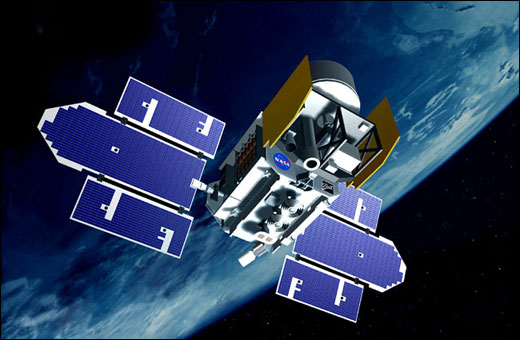 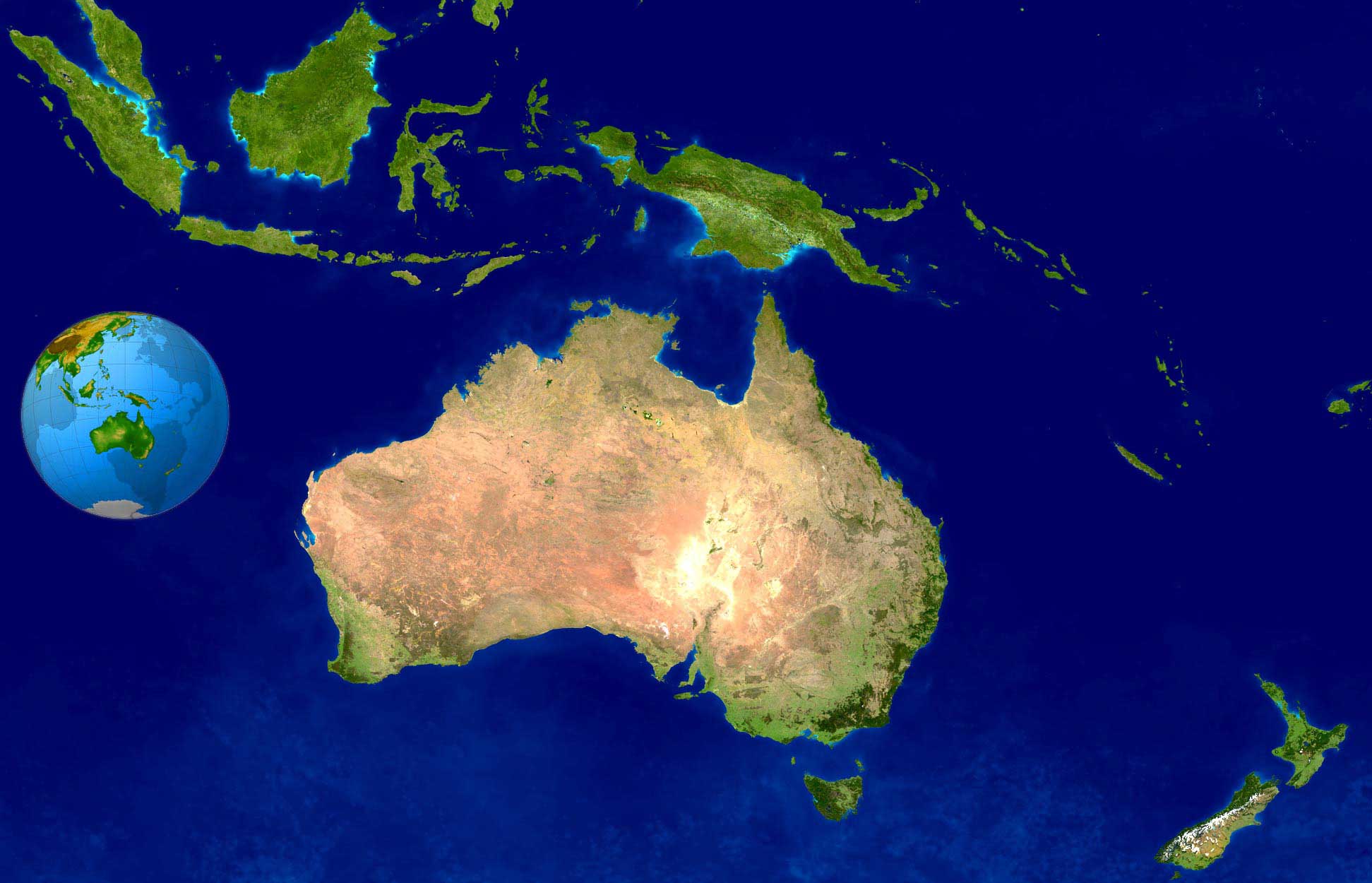 Тасманія
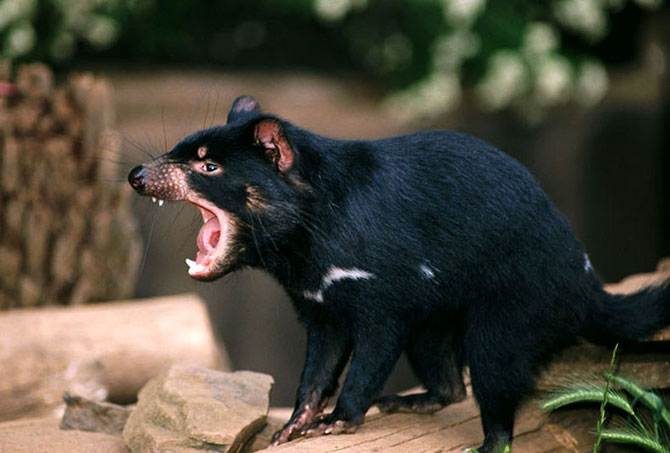 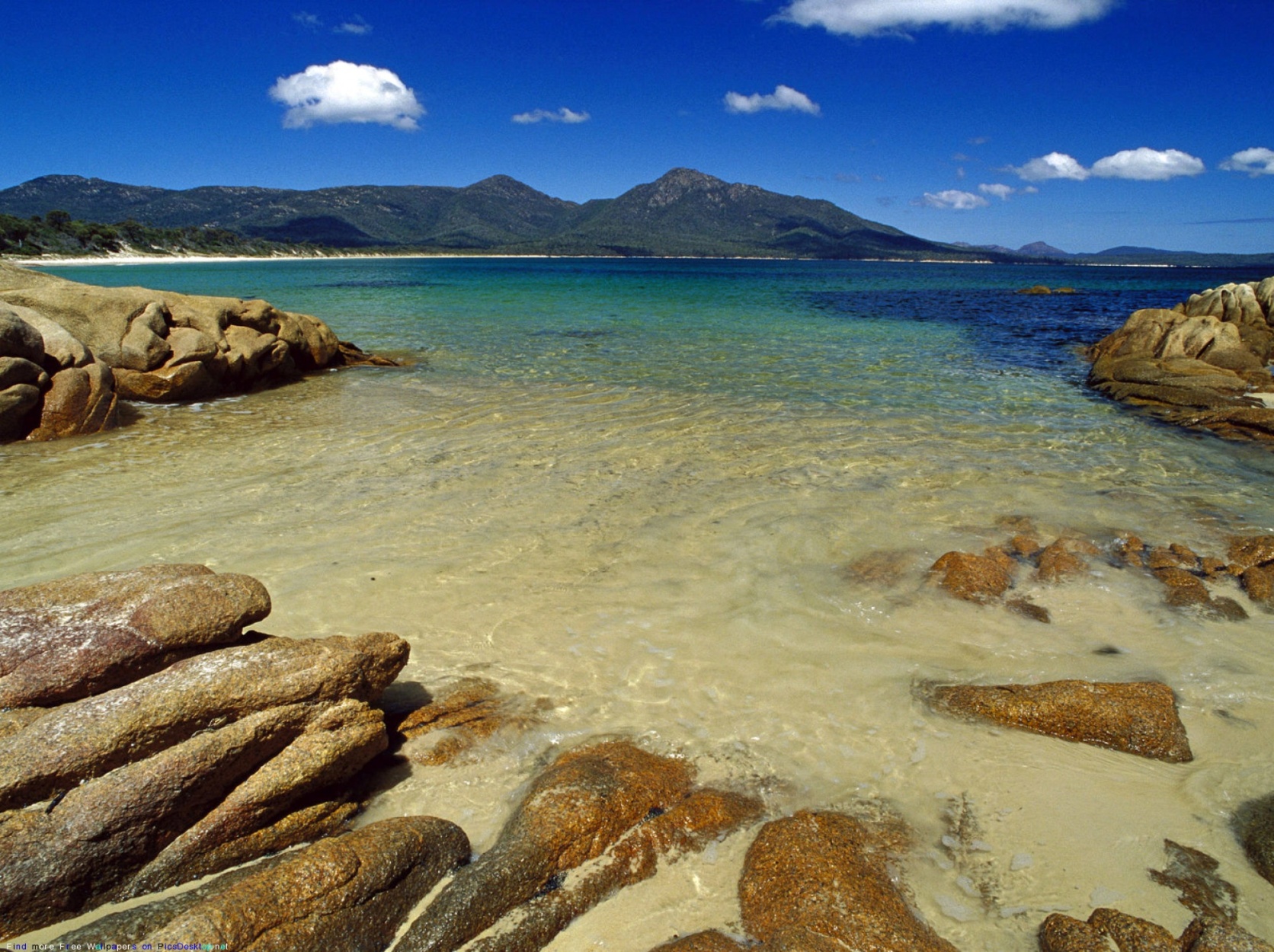 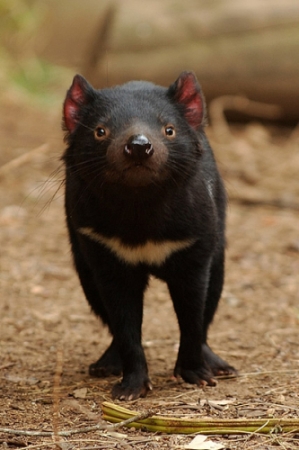 Дякуємо за увагу!